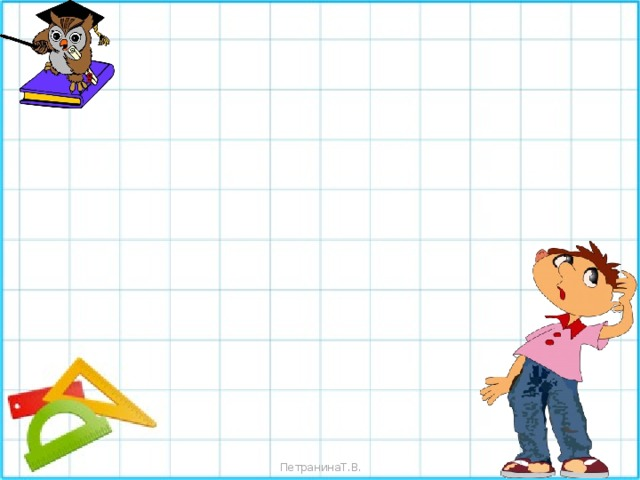 МАДОУ «Центр развития ребенка-детский сад № 17»
Математический
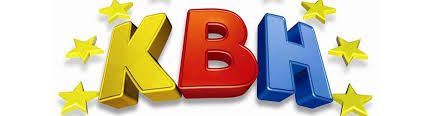 Игра между  детьми и родителями
Подготовила: М.В.  Бякина
Воспитатель подготовительной к школе группе № 12
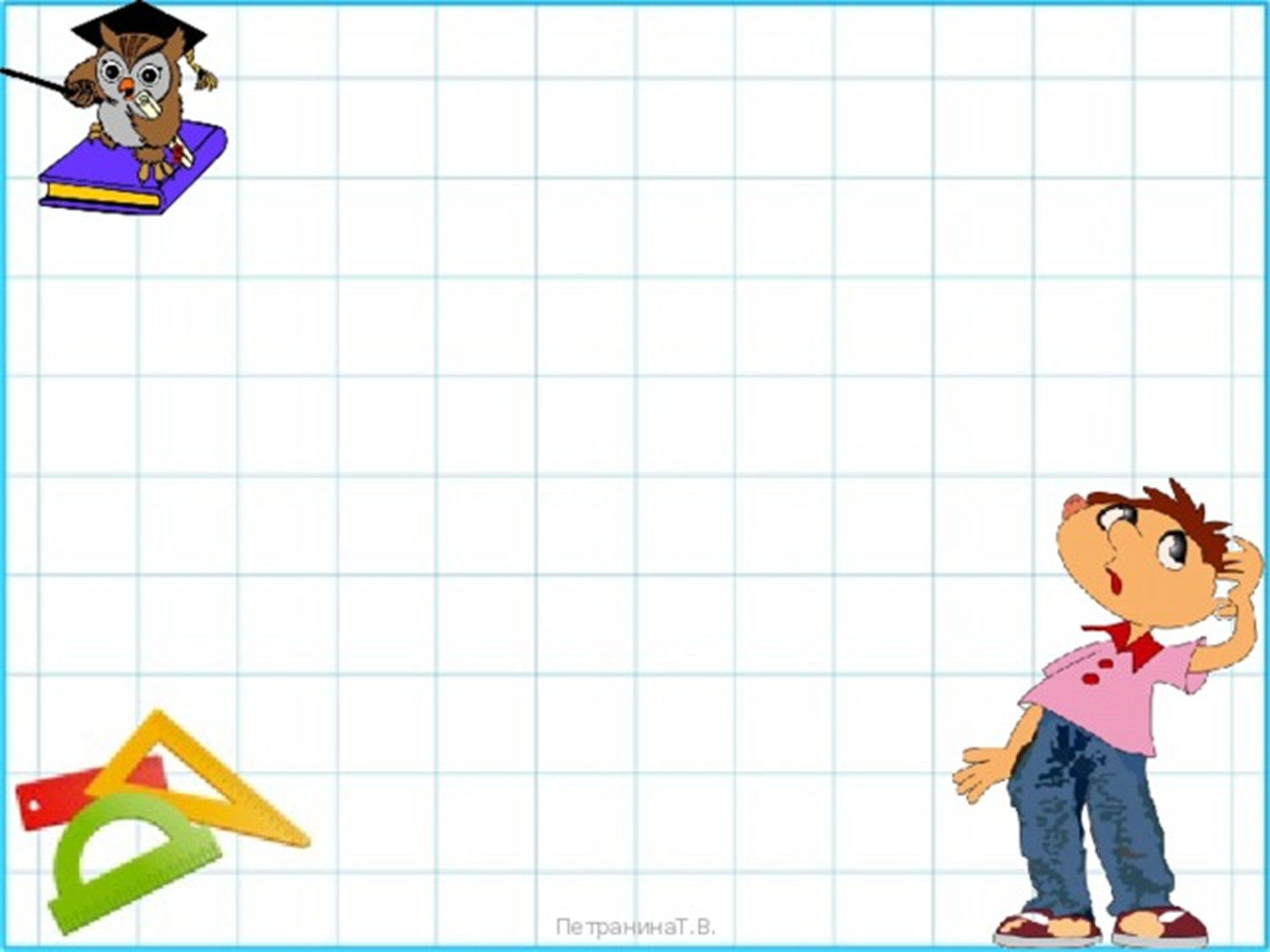 Цель: эмоциональное сближение участников образовательного процесса, организация их общения в неформальной обстановке.
Задачи:
1.      Создать условия для развития логического мышления, сообразительности, внимания.

2.      Закрепление пройденного материала.

3.      Воспитывать целеустремленность, устойчивость интерес к математическим знаниям.

4.      Воспитывать самостоятельность, умение понимать учебную задачу и выполнять её самостоятельно.

5.      Вызвать у детей интерес к решению логических задач

6.      Воспитывать дружеские отношения, взаимопомощь.
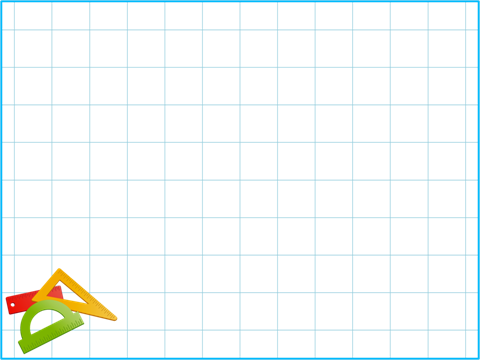 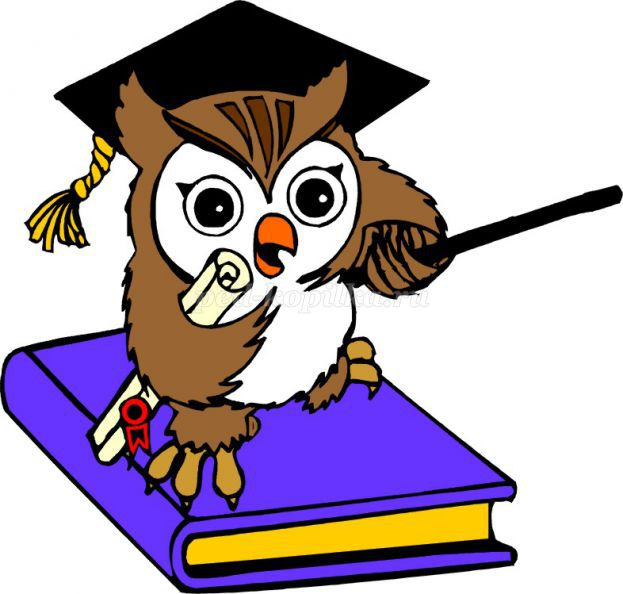 Давайте знакомится. Я – ведущая, Мудрая Сова. Я приветствую вас  на нашей игре  и надеюсь , что она даст вам возможность не только отдохнуть, но и порадоваться за своих детей. 
А теперь предлагаю вам поиграть, посоревноваться с вашими детьми и узнать, чему же они научились. А соревнование проведем в форме математического КВНа.
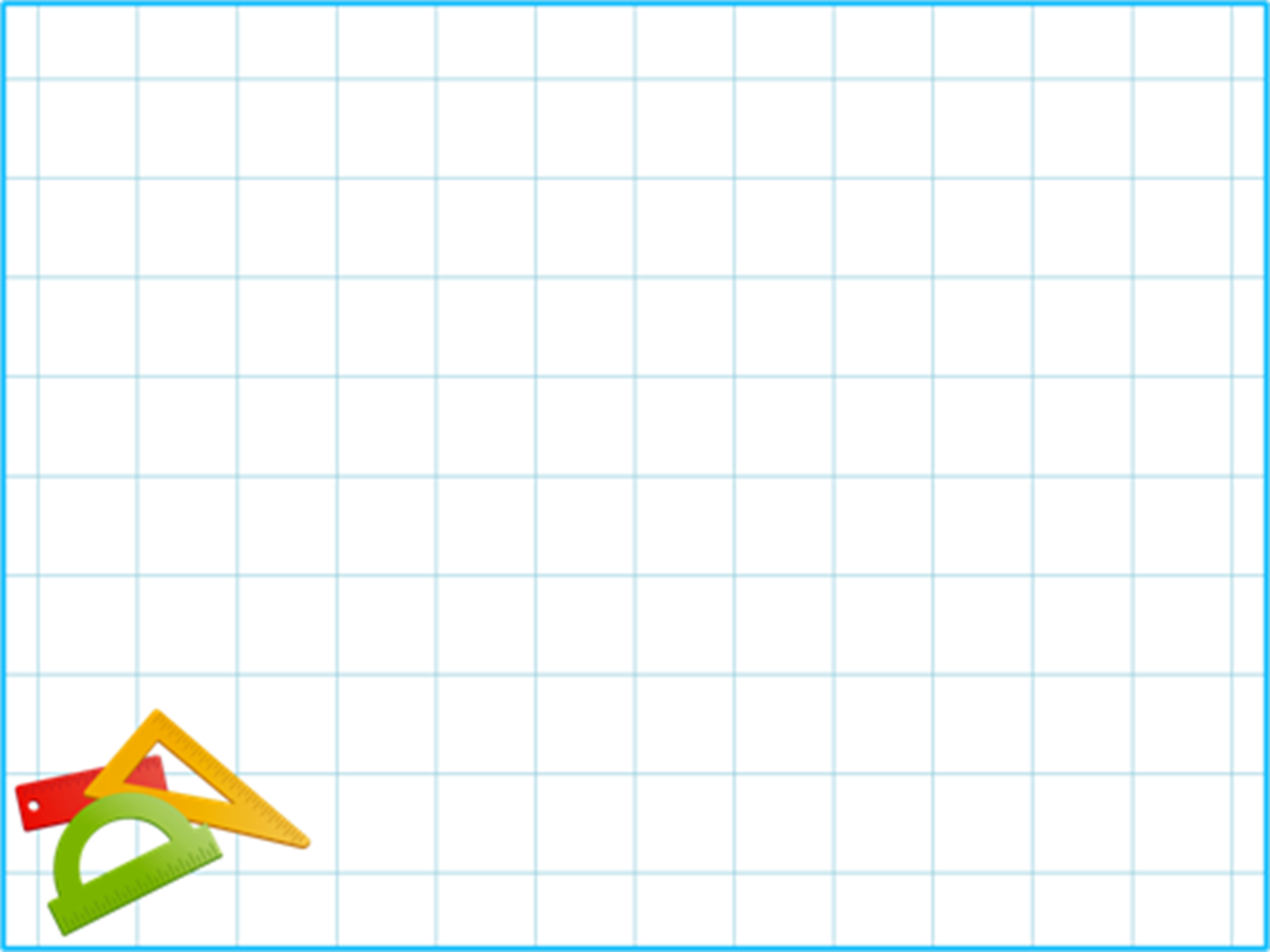 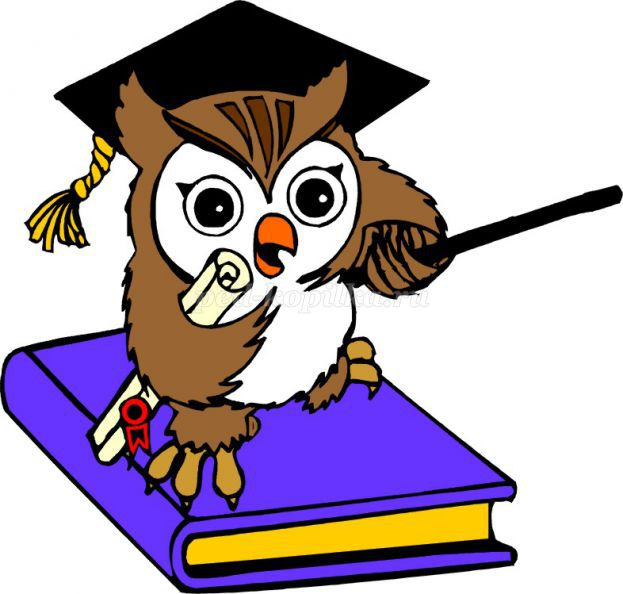 Ну, что вперед!! Начнем с разминки.

Разминка для детей
Назовите последний месяц года?
Сколько дней в недели? Назови их?
Назовите соседей числа 9 ?
На дереве сидели воробьи. После того, как к ним ещё прилетели 2, их стало 4. Сколько воробьёв стало на дереве?
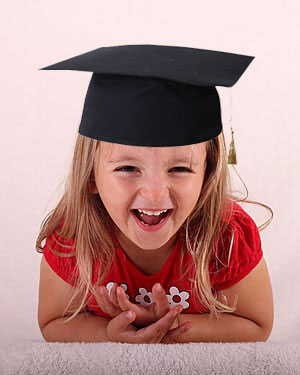 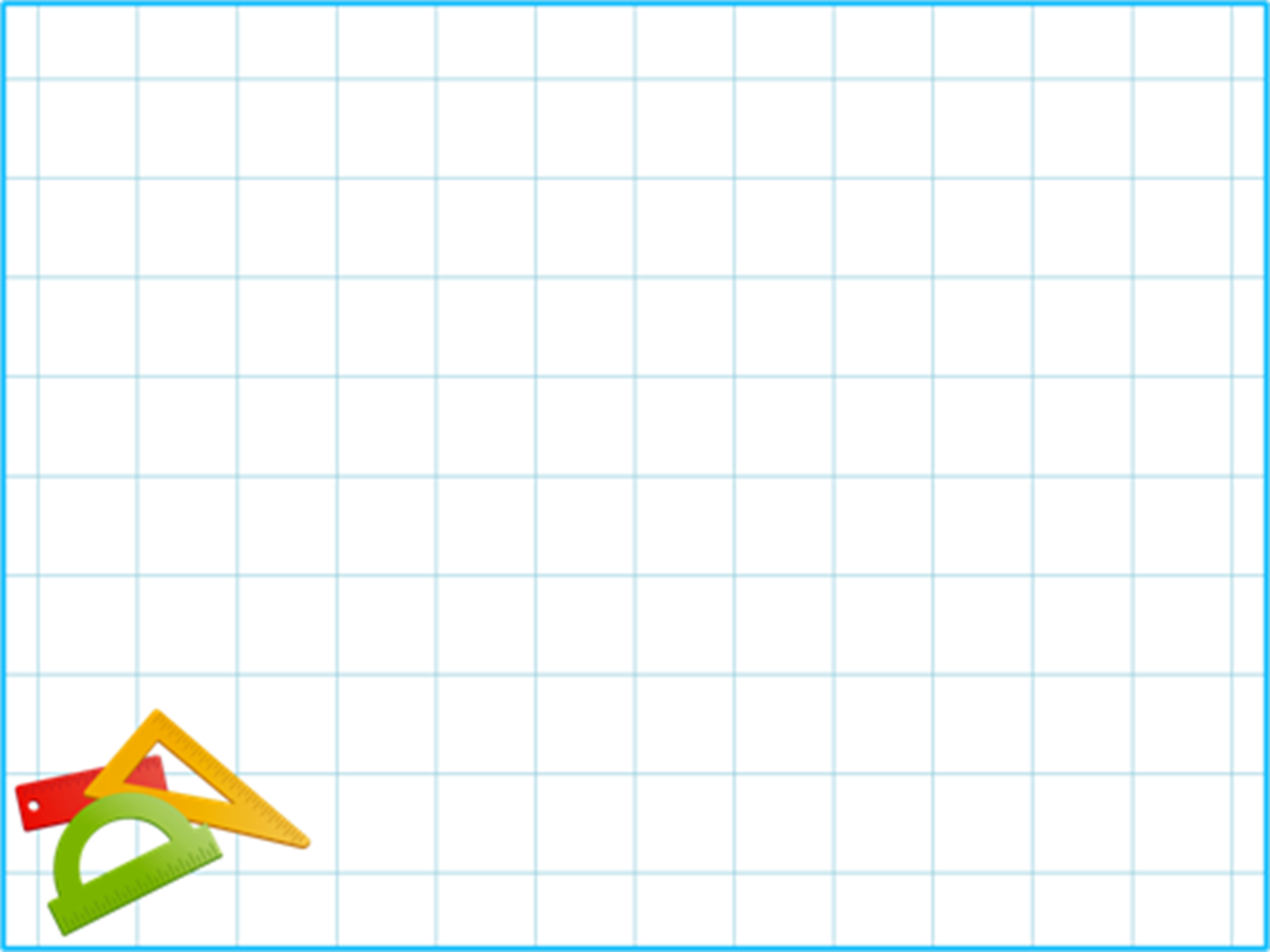 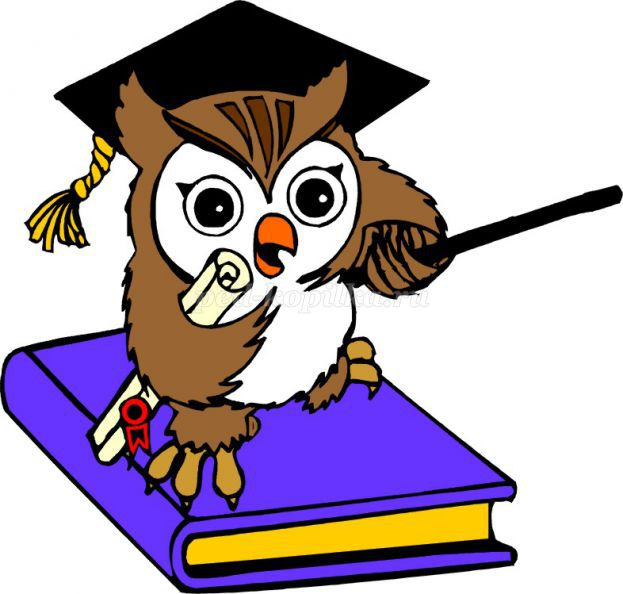 Проверь свои ответы:
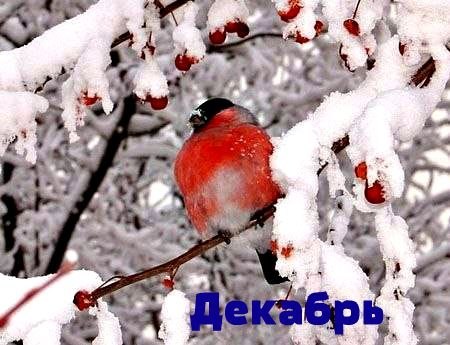 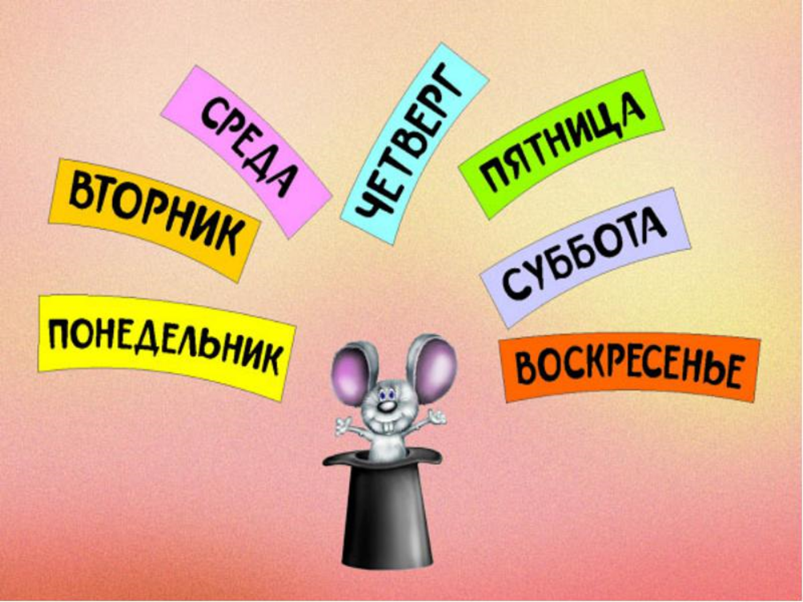 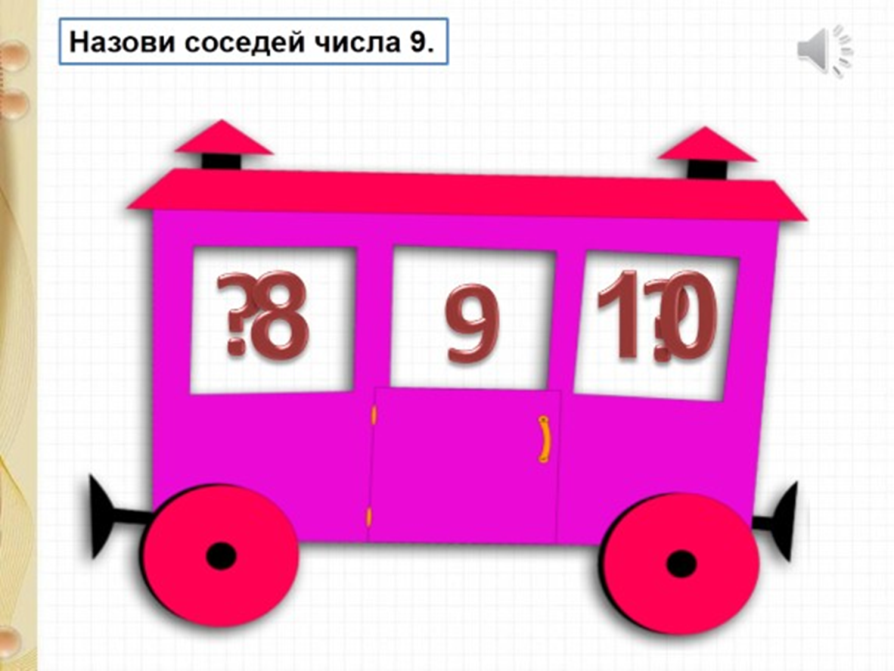 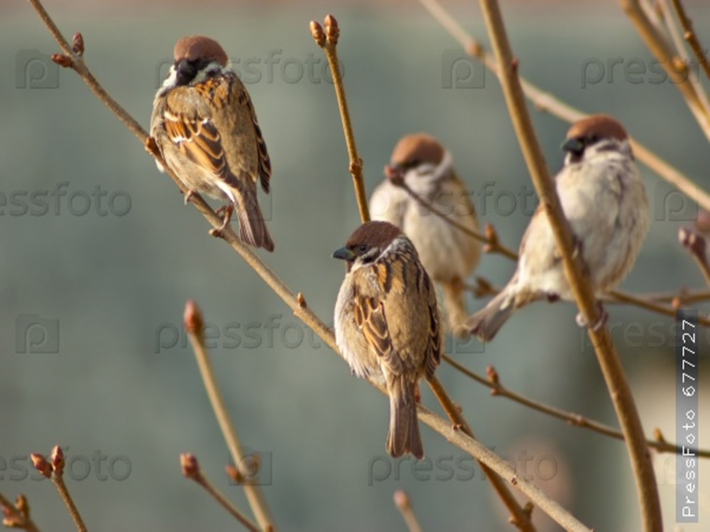 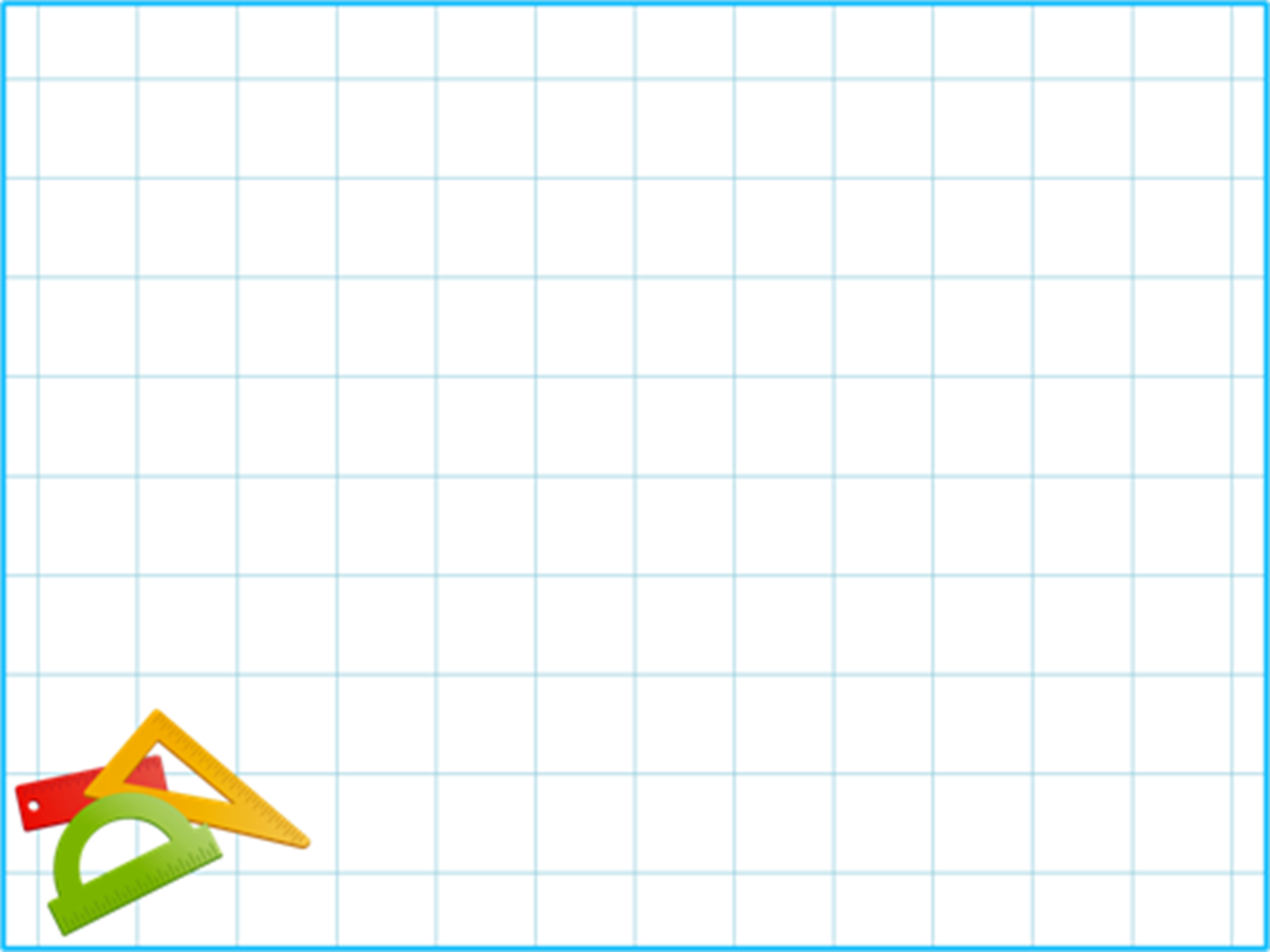 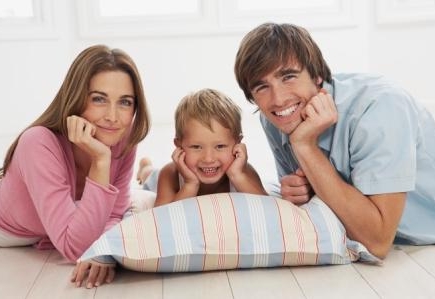 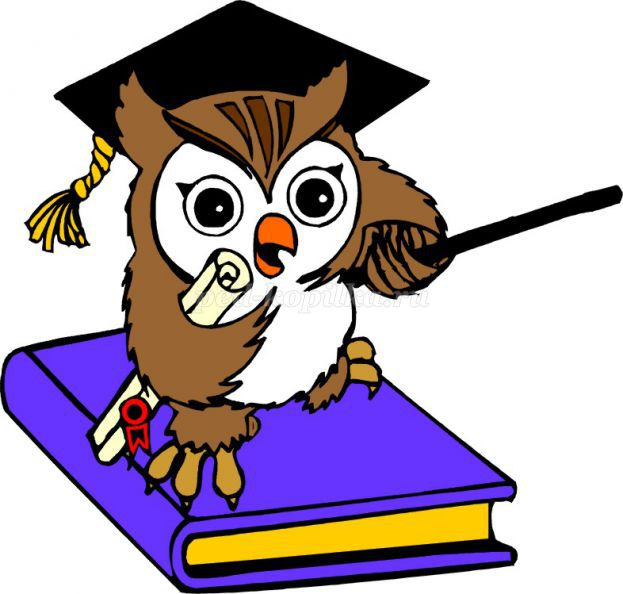 Разминка для 
родителей
Сколько месяцев в году? Назовите их?
Какие  части суток вы знаете?
Назовите соседей числа 7?
Пять ворон на крышу сели, 2 ещё к ним прилетели. Отвечайте быстро, смело: сколько всех их прилетело?
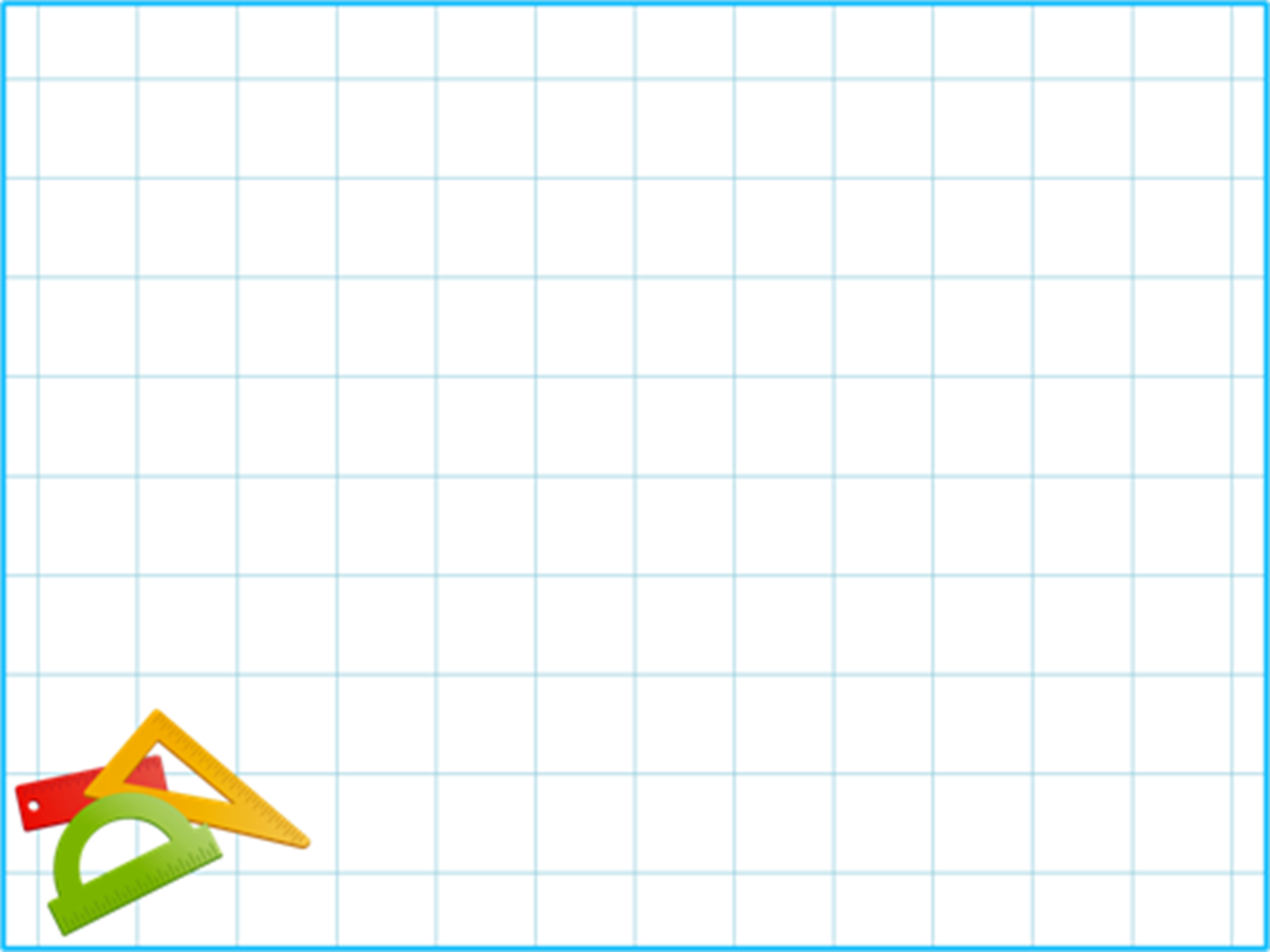 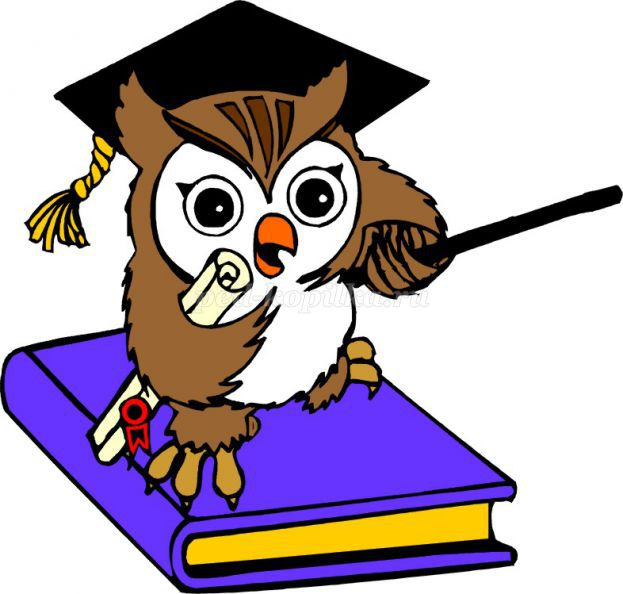 Проверь свои ответы:
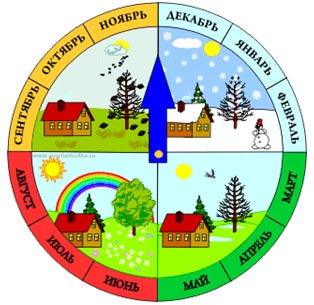 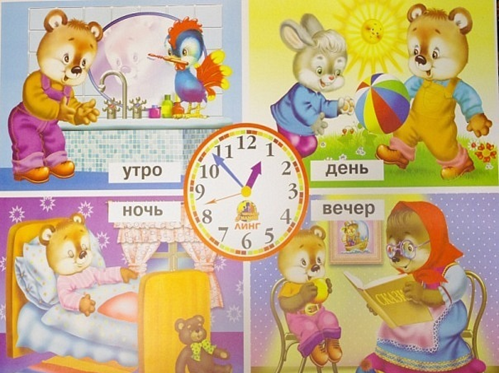 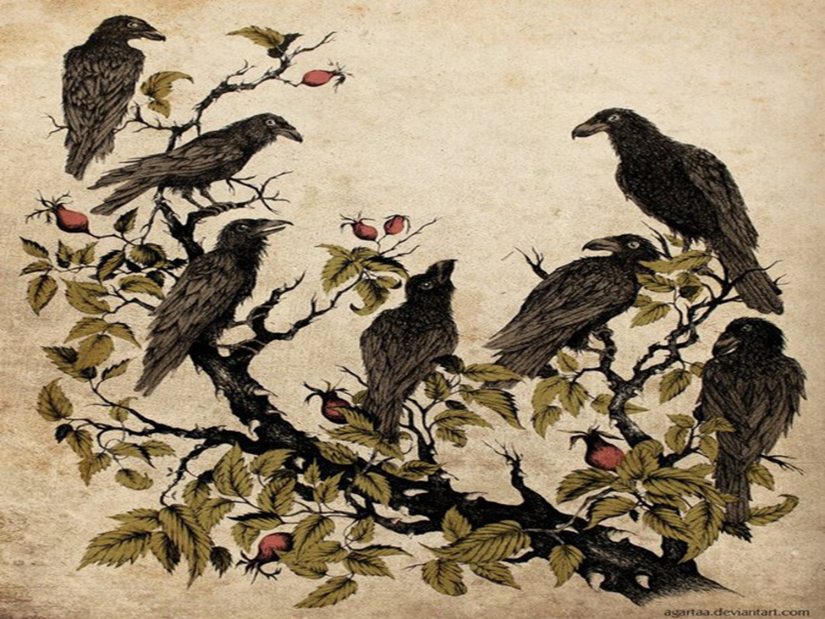 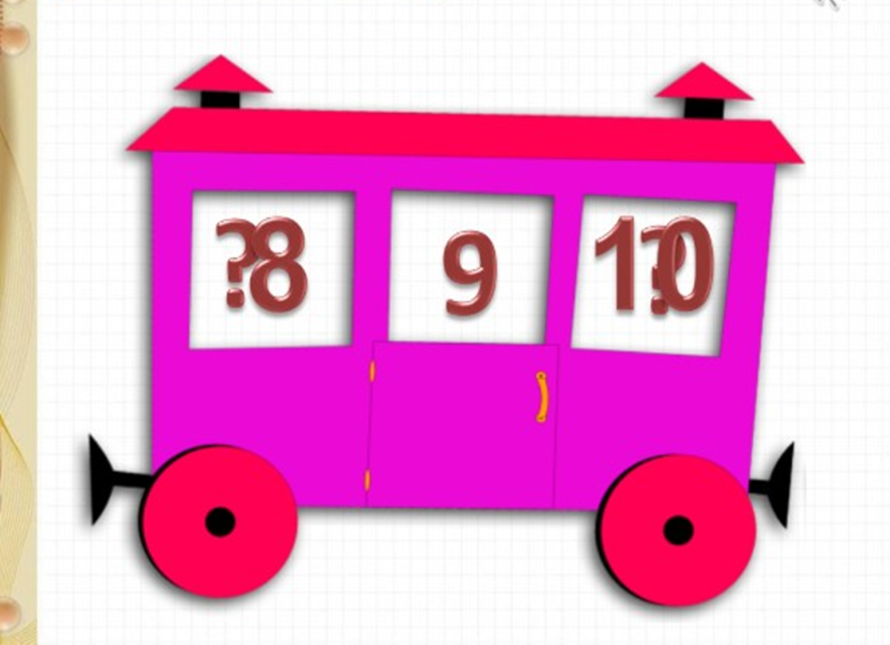 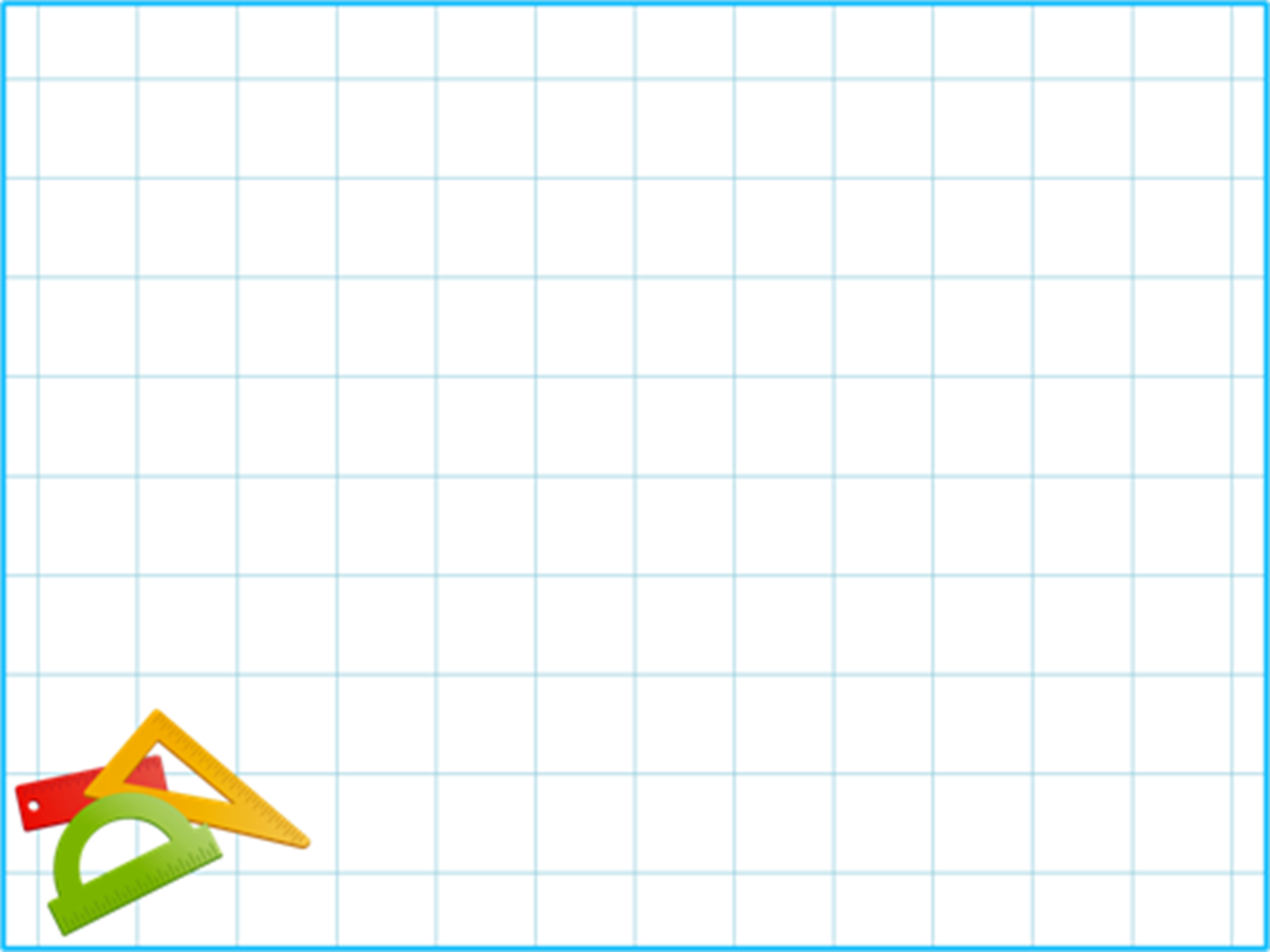 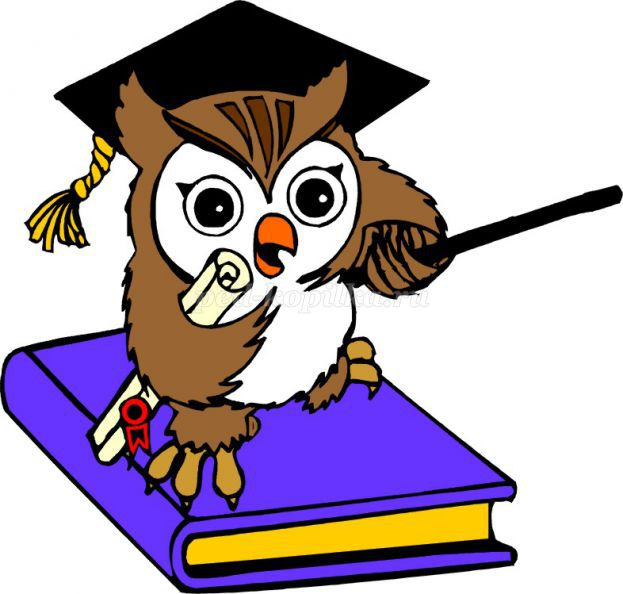 Задание №1 «НЕ ОШИБИСЬ»
Расставь правильно знаки ><=
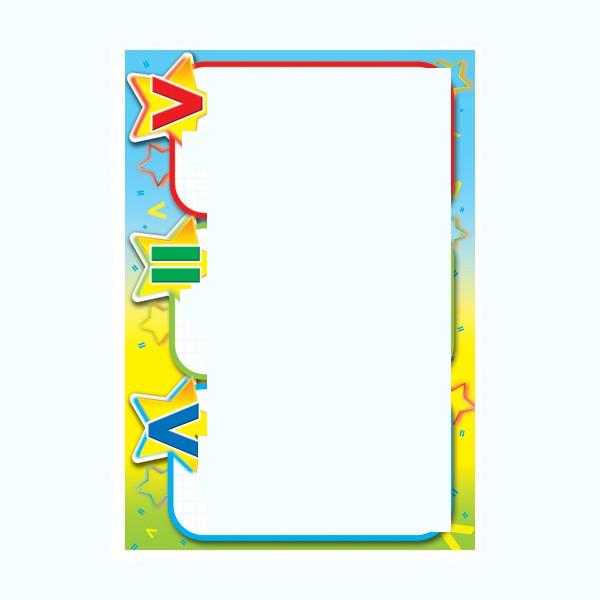 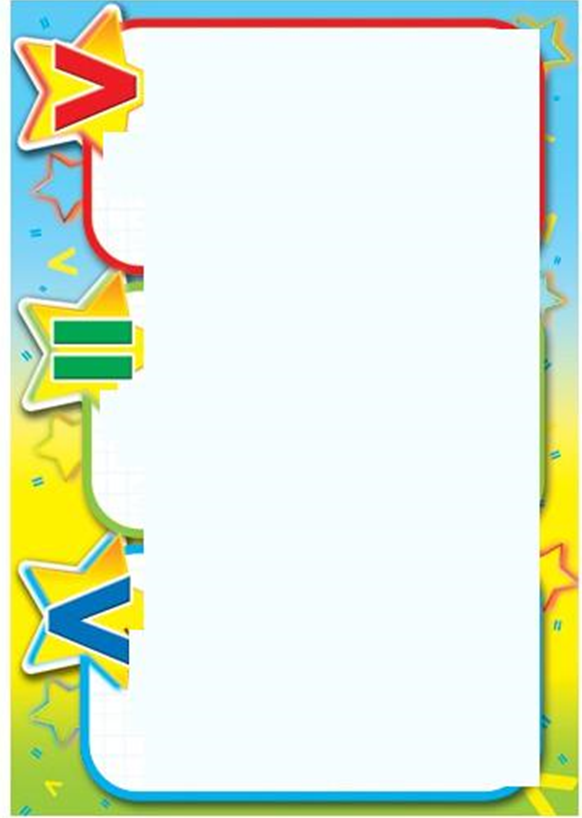 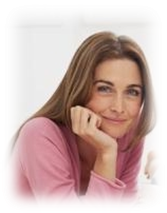 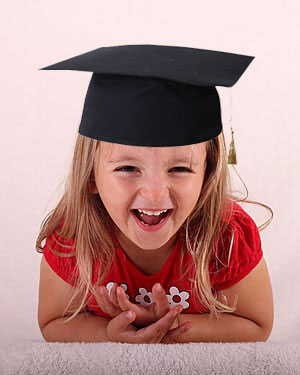 5    63    16    87    16    02    29    68    81    510   99     20     27     3
5    83    56    6  7    44    01    79    64    42    310   94    20    11    3
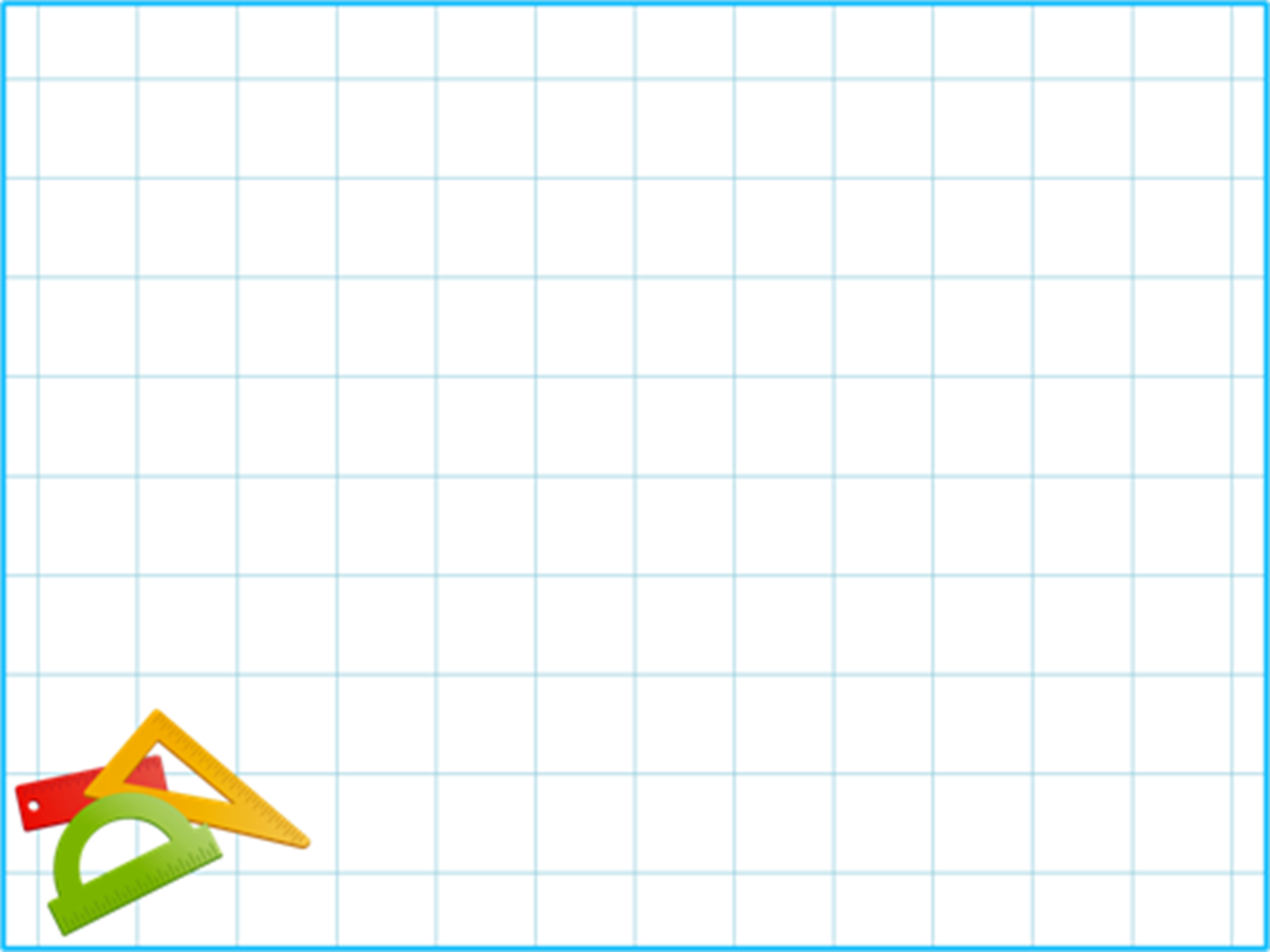 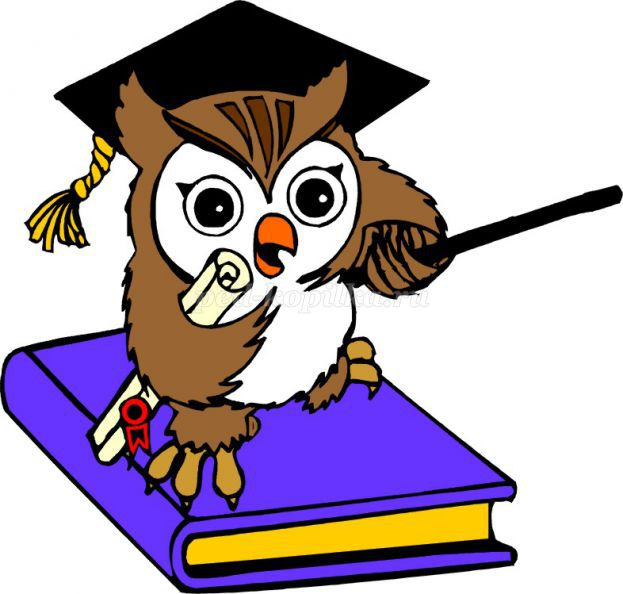 Проверь свои ответы:
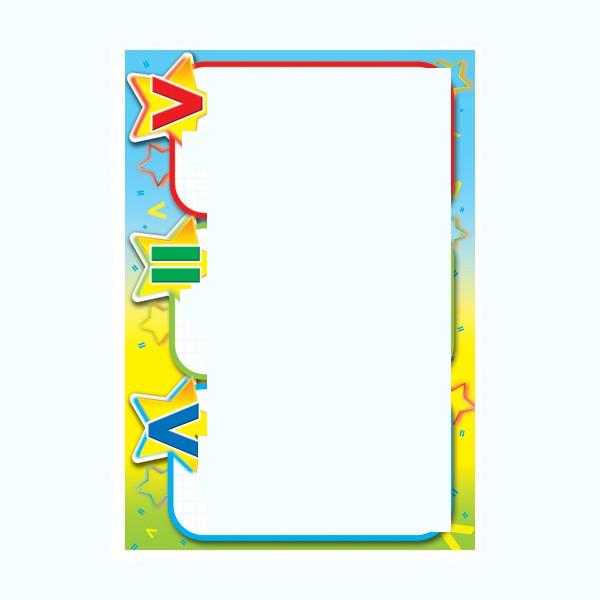 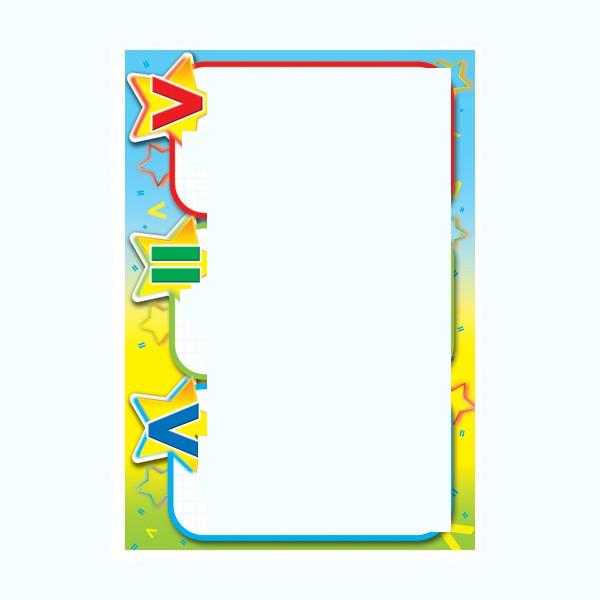 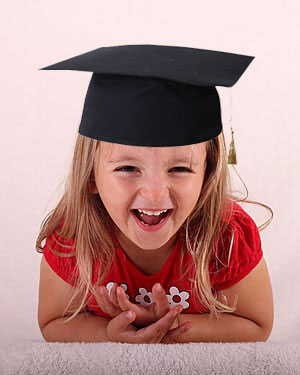 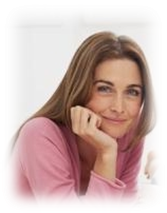 5  <  83   < 56   = 6  7   > 44   > 01   < 79   > 64   = 42   < 310  > 94   > 20   < 11   <  3
5  <  63  >  16  <  87  >  16   > 02   = 29   > 68  =  81  <  510 > 99  >  20   <  27   >  3
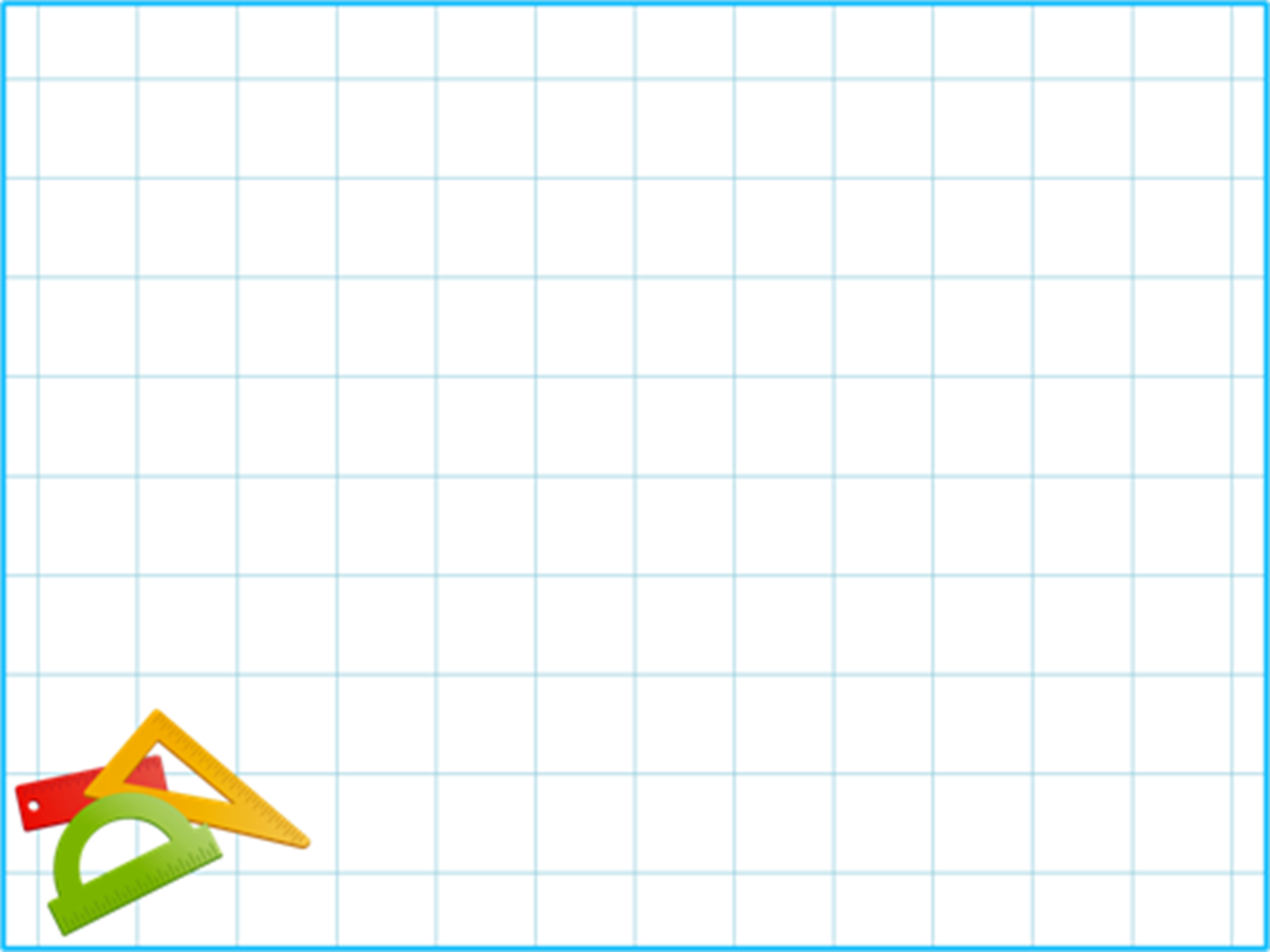 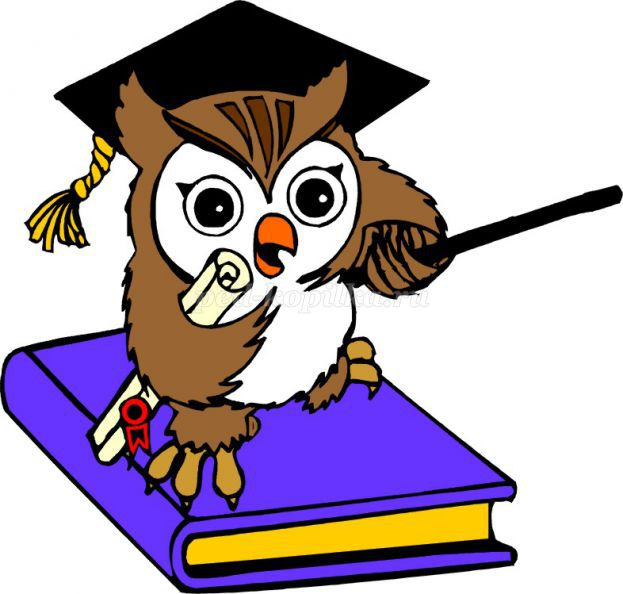 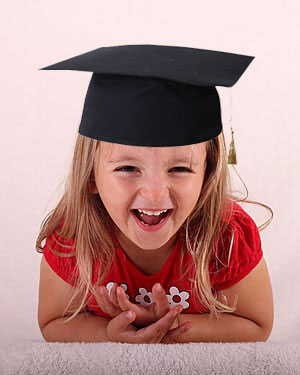 Задание № 2 «СМЕКАЛКА» 
Решение логических задач
Сколько ушей у двух ежей?
Сколько хвостов у четырёх котов?
Сколько углов у круга?
Сколько орехов в пустом стакане?
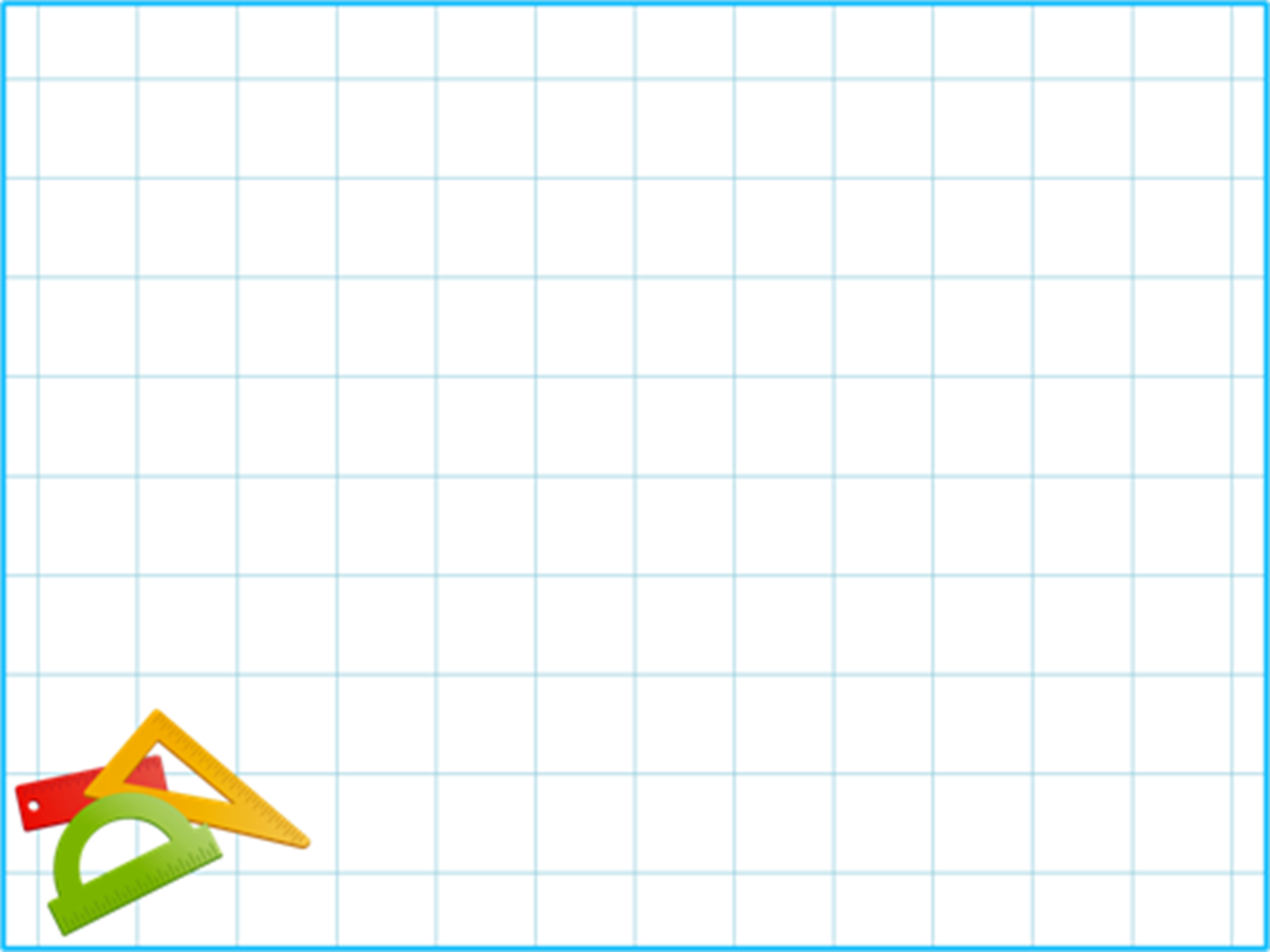 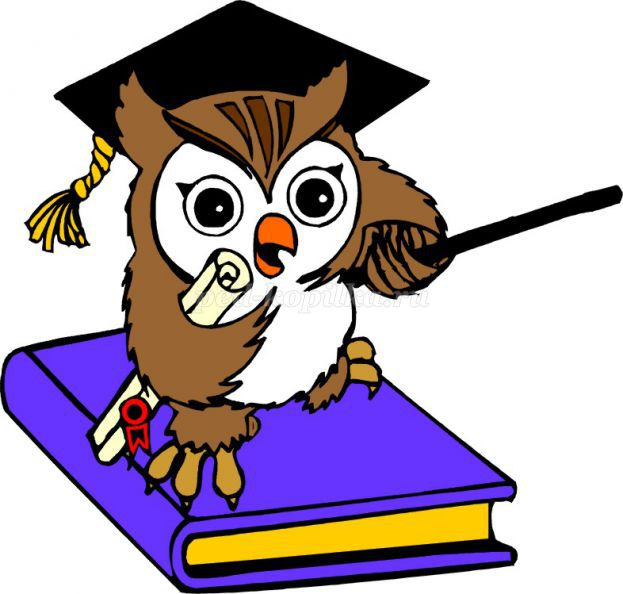 Проверь свои ответы:
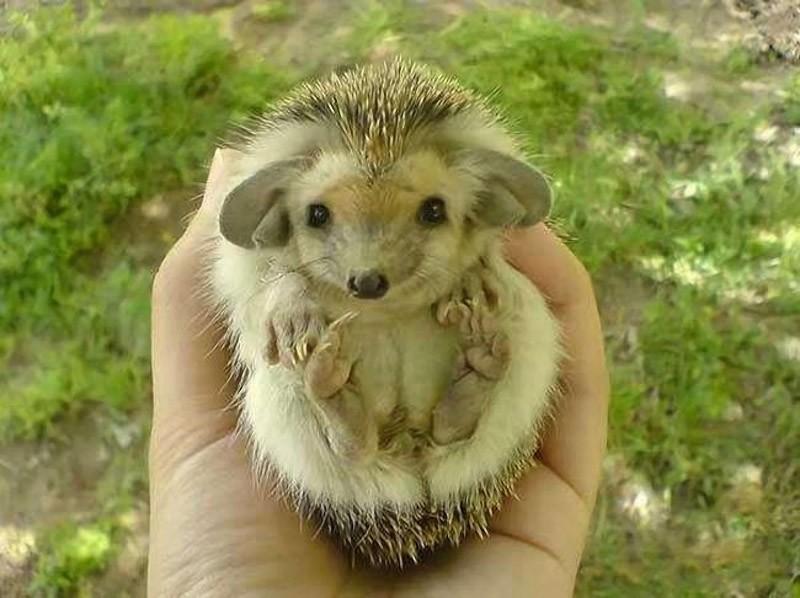 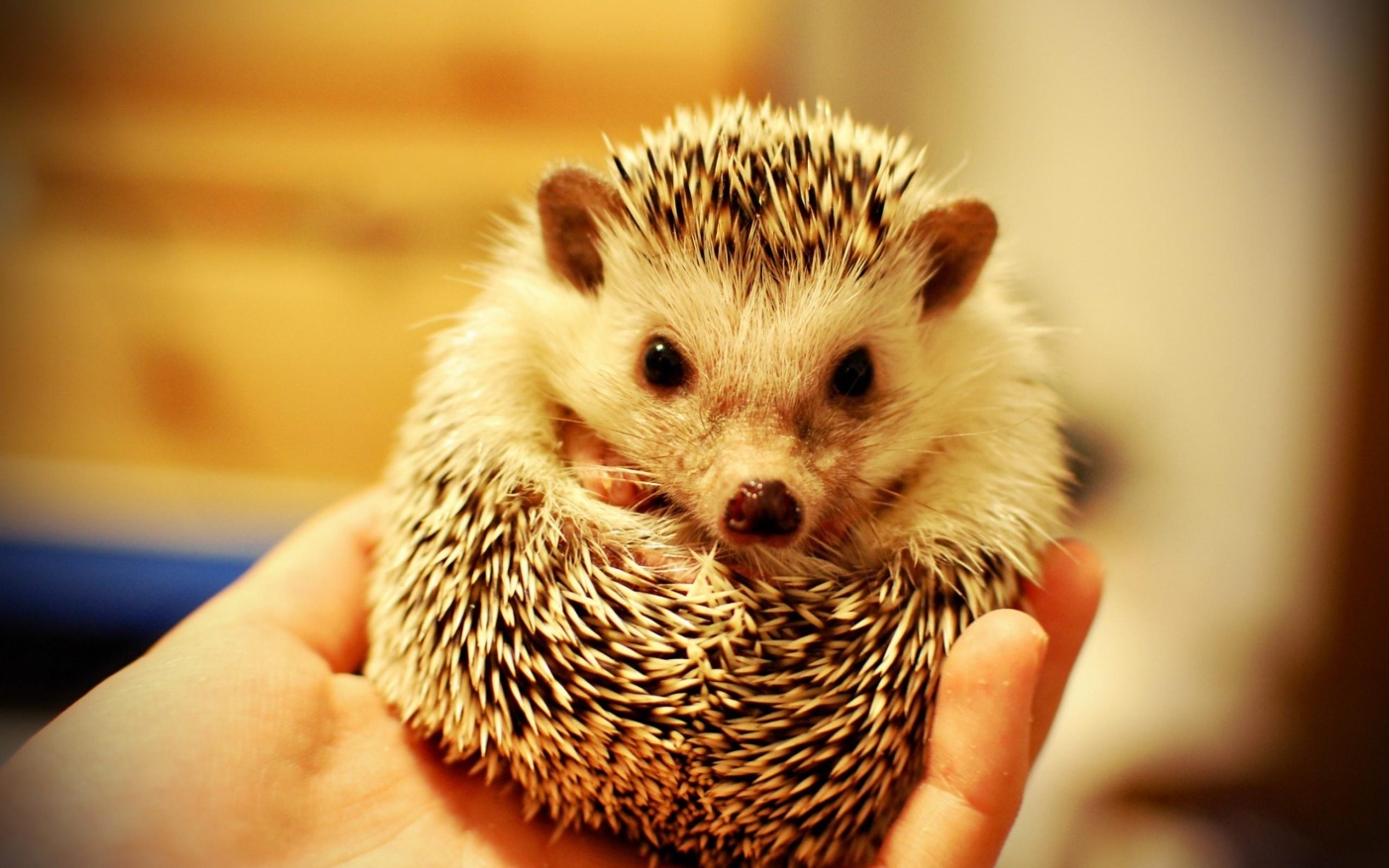 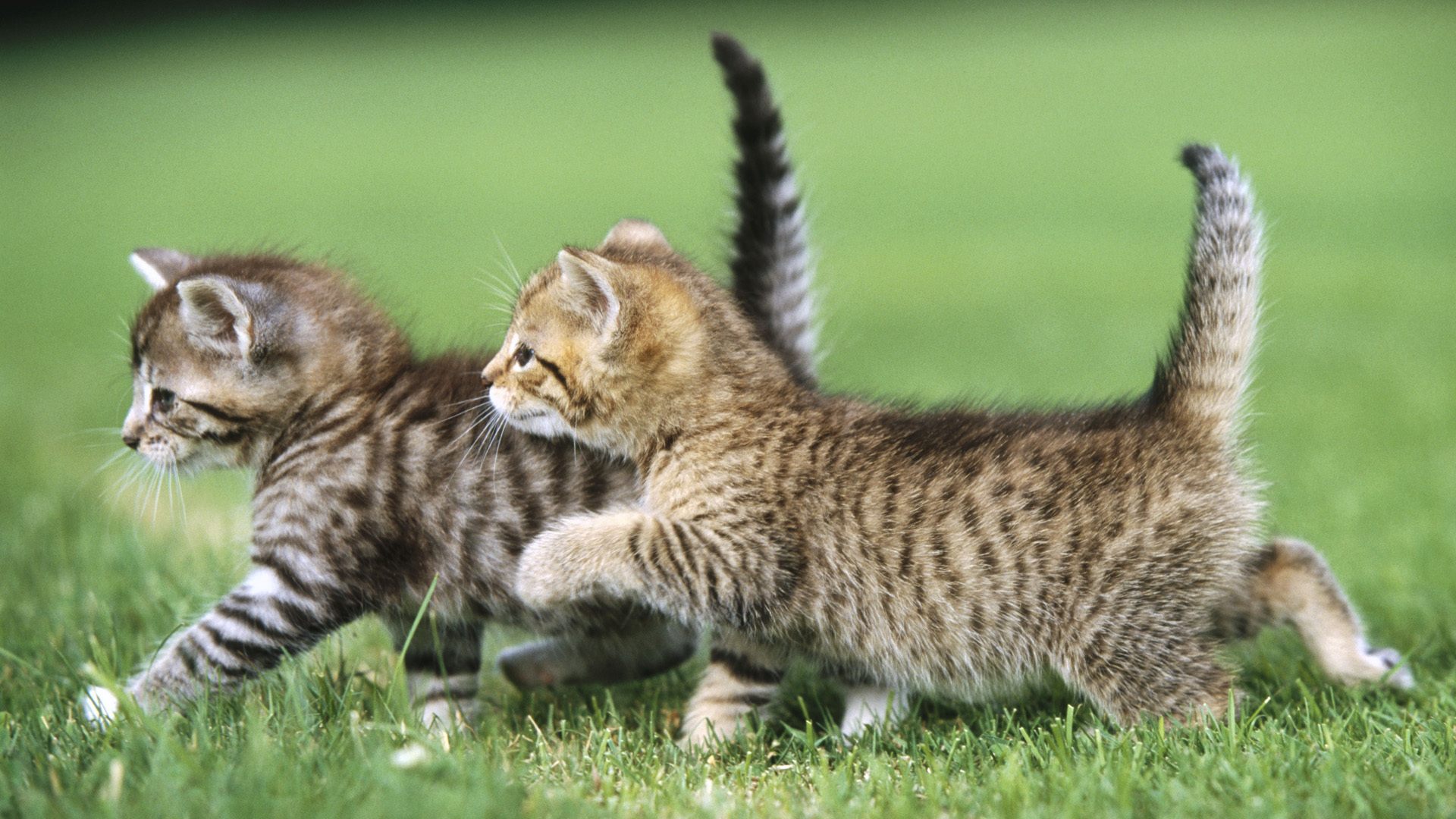 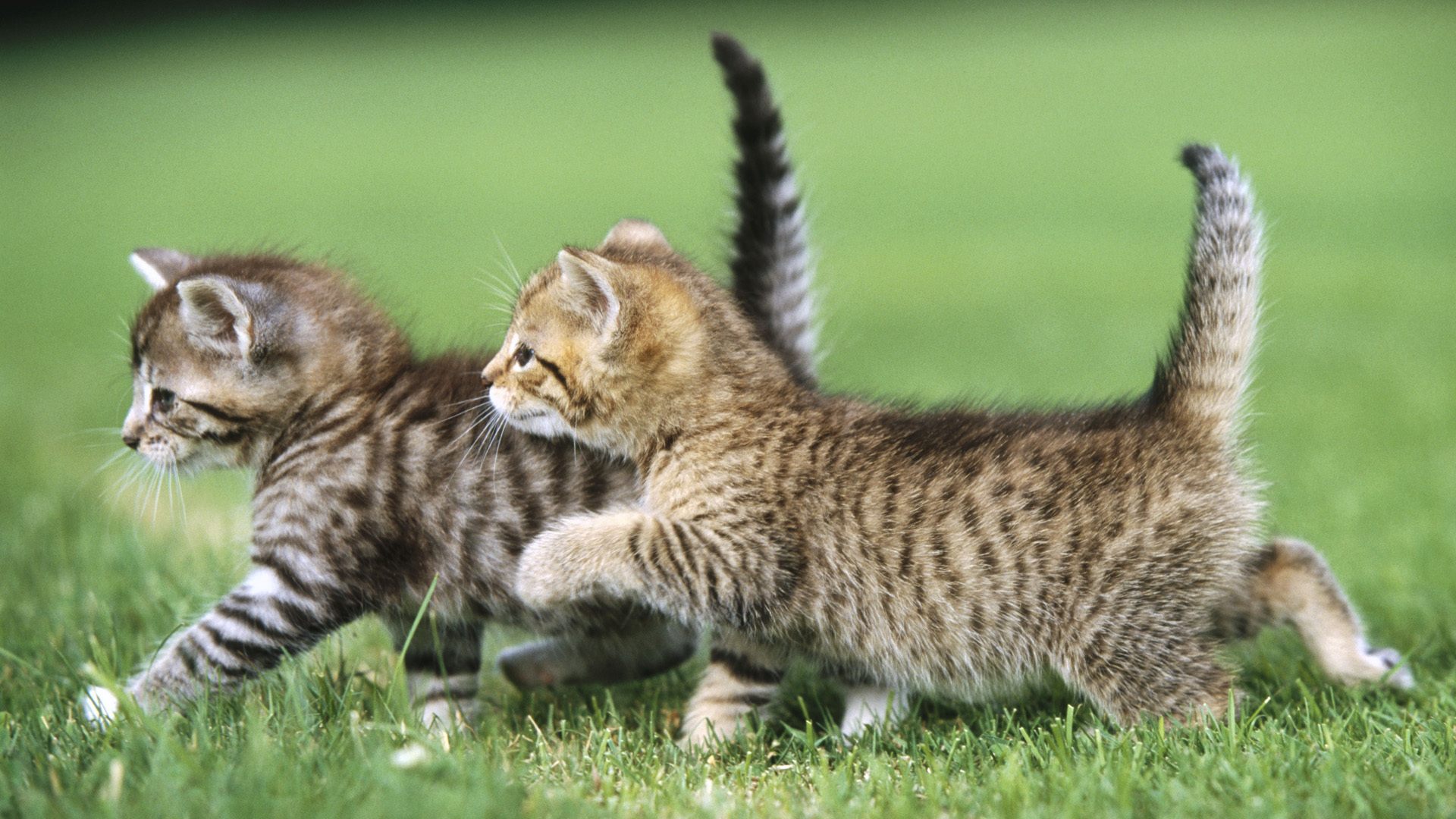 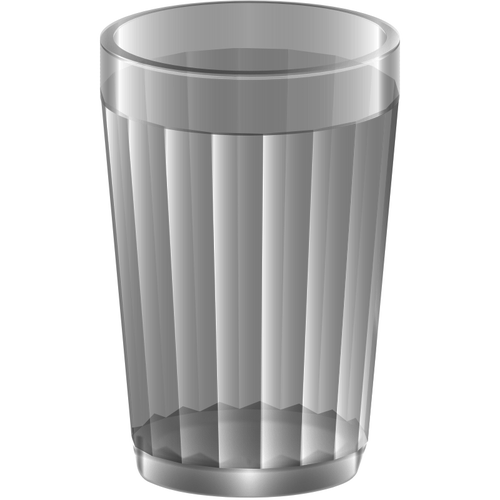 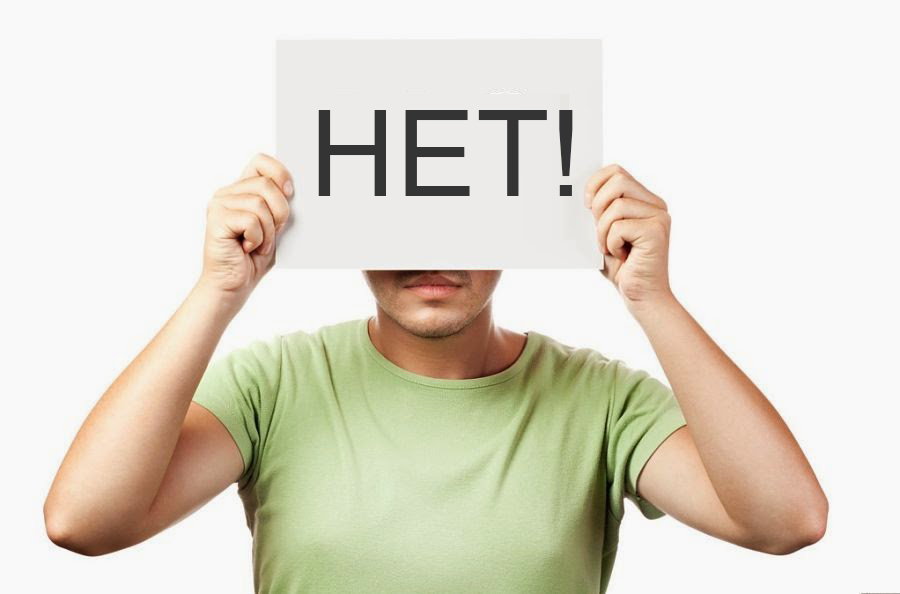 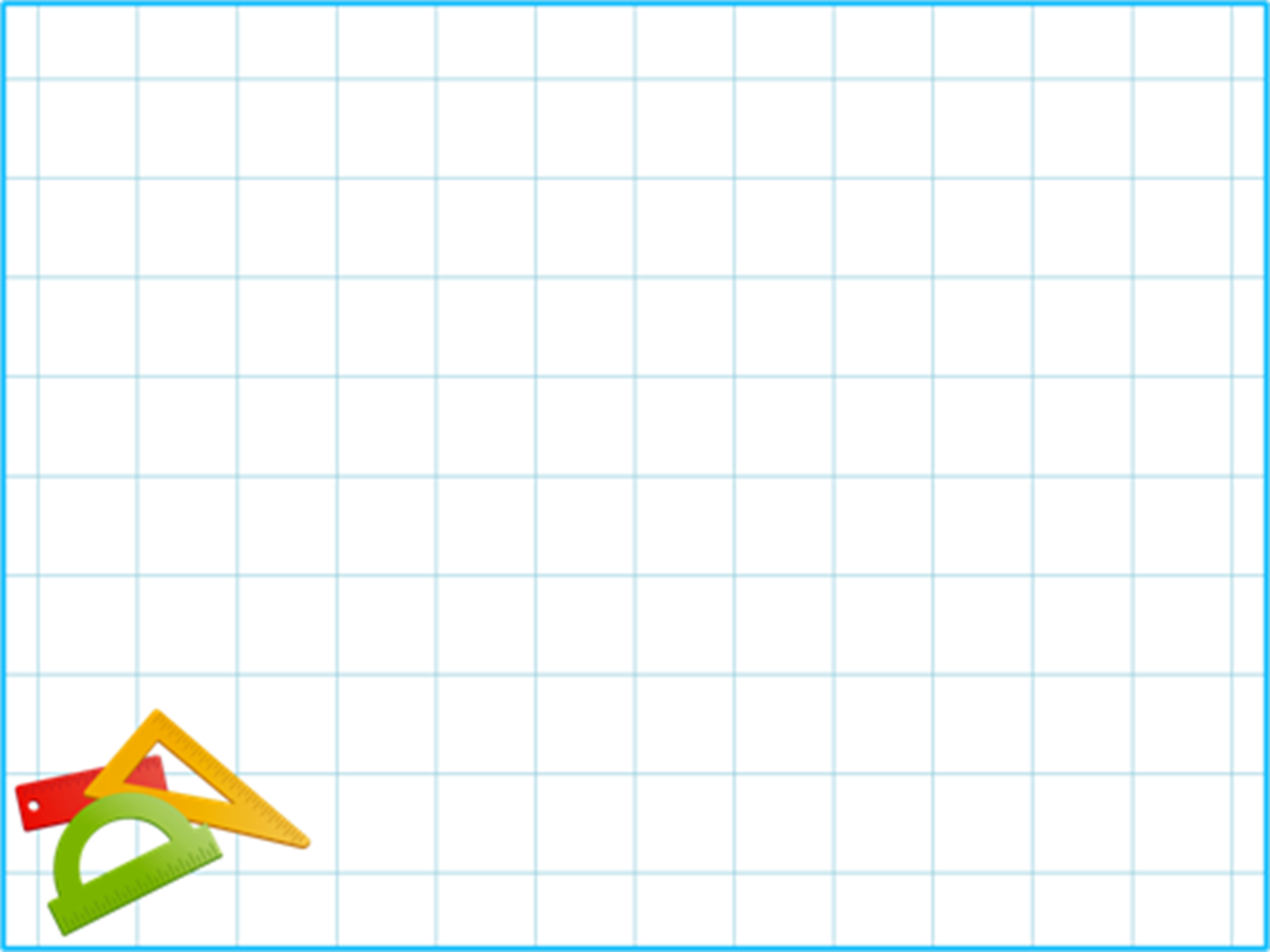 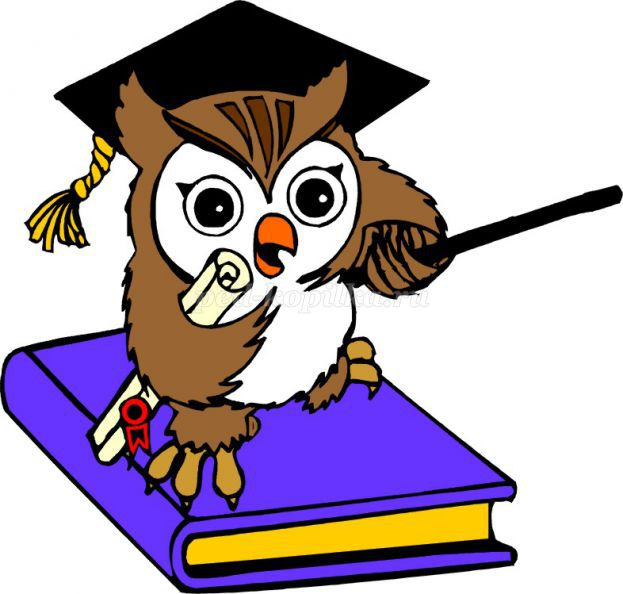 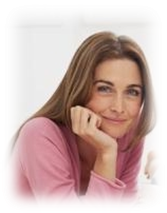 Задание № 2 «СМЕКАЛКА» 
Решение логических задач
Если линейка длиннее карандаша, то карандаш?
Если канат толще нитки, то нитка?
Если сестра старше брата, то брат?
Сколько лап у двух медвежат?
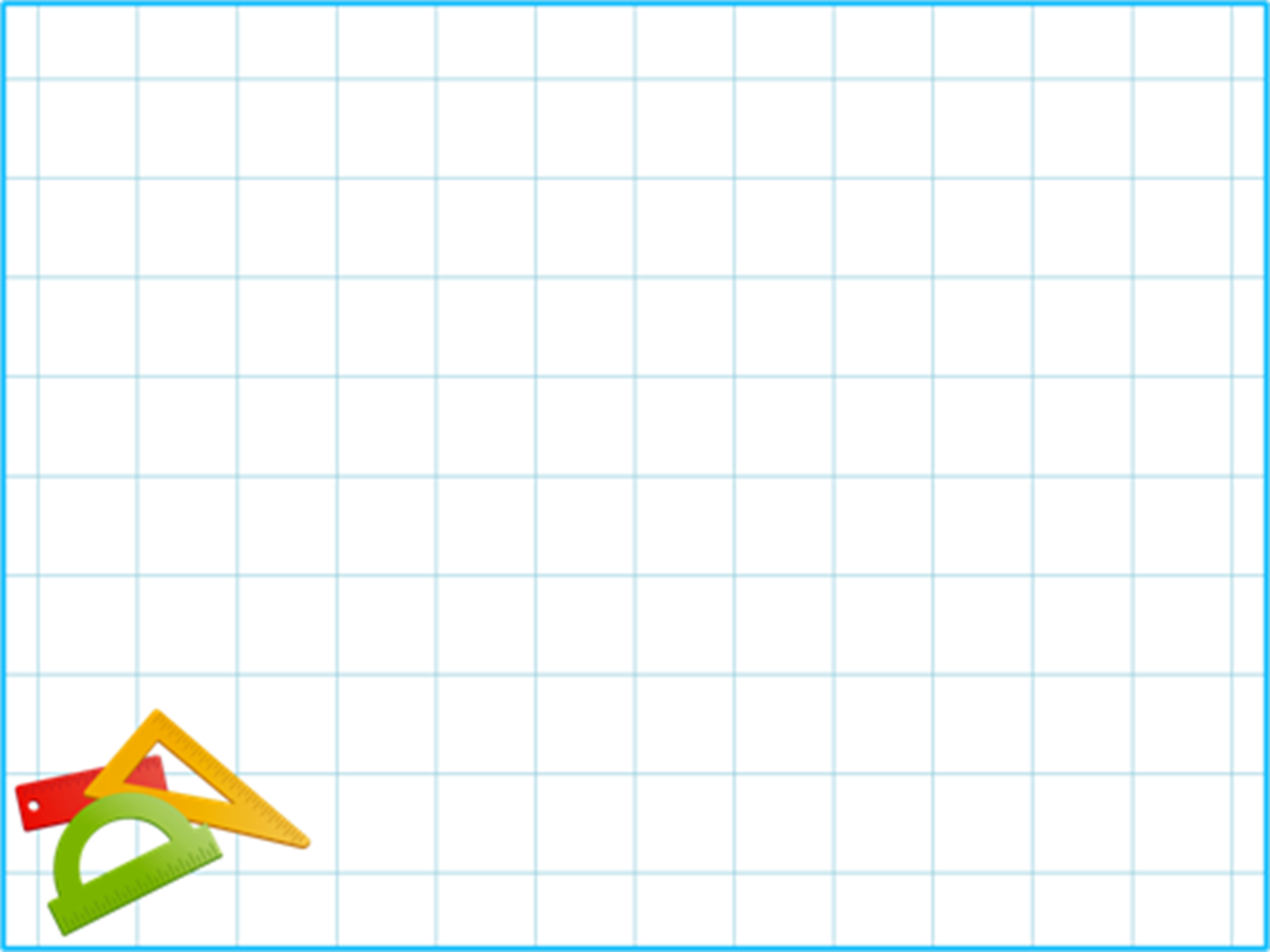 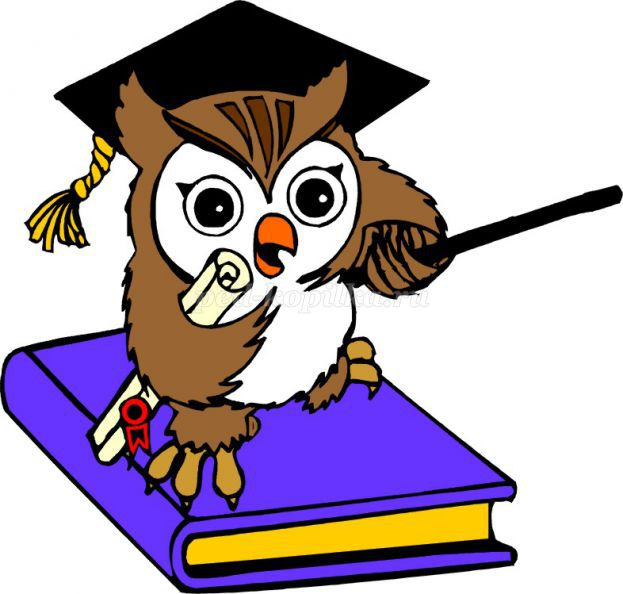 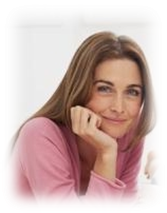 Проверь свои ответы:
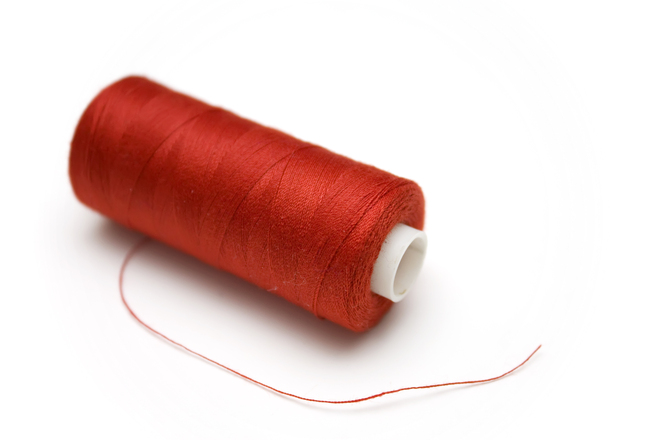 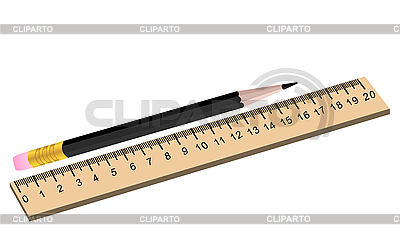 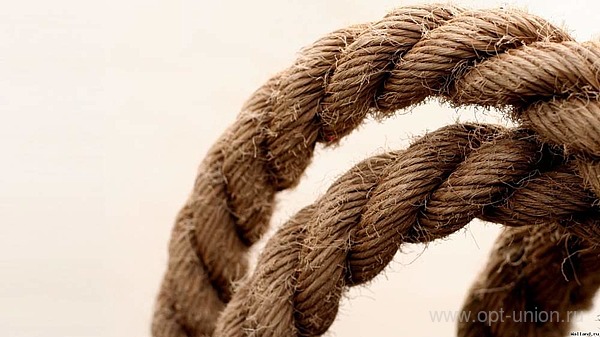 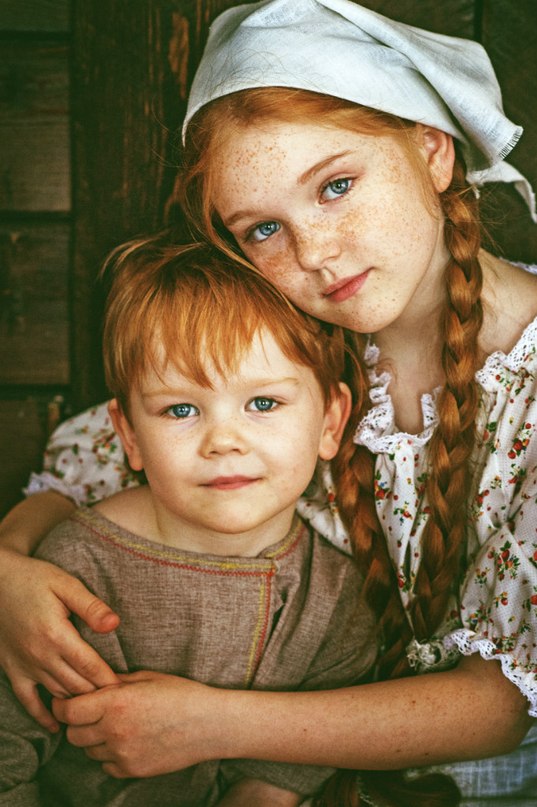 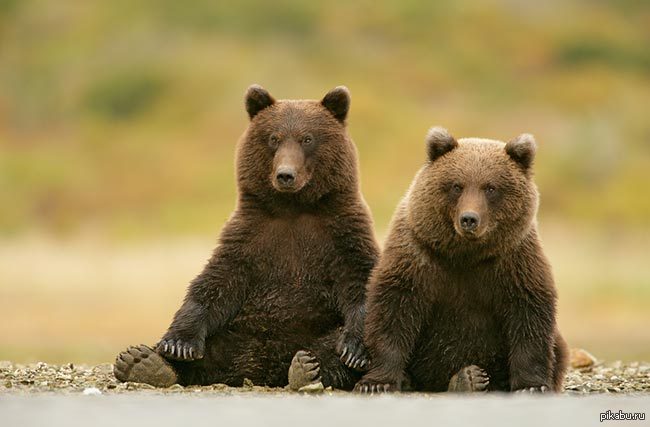 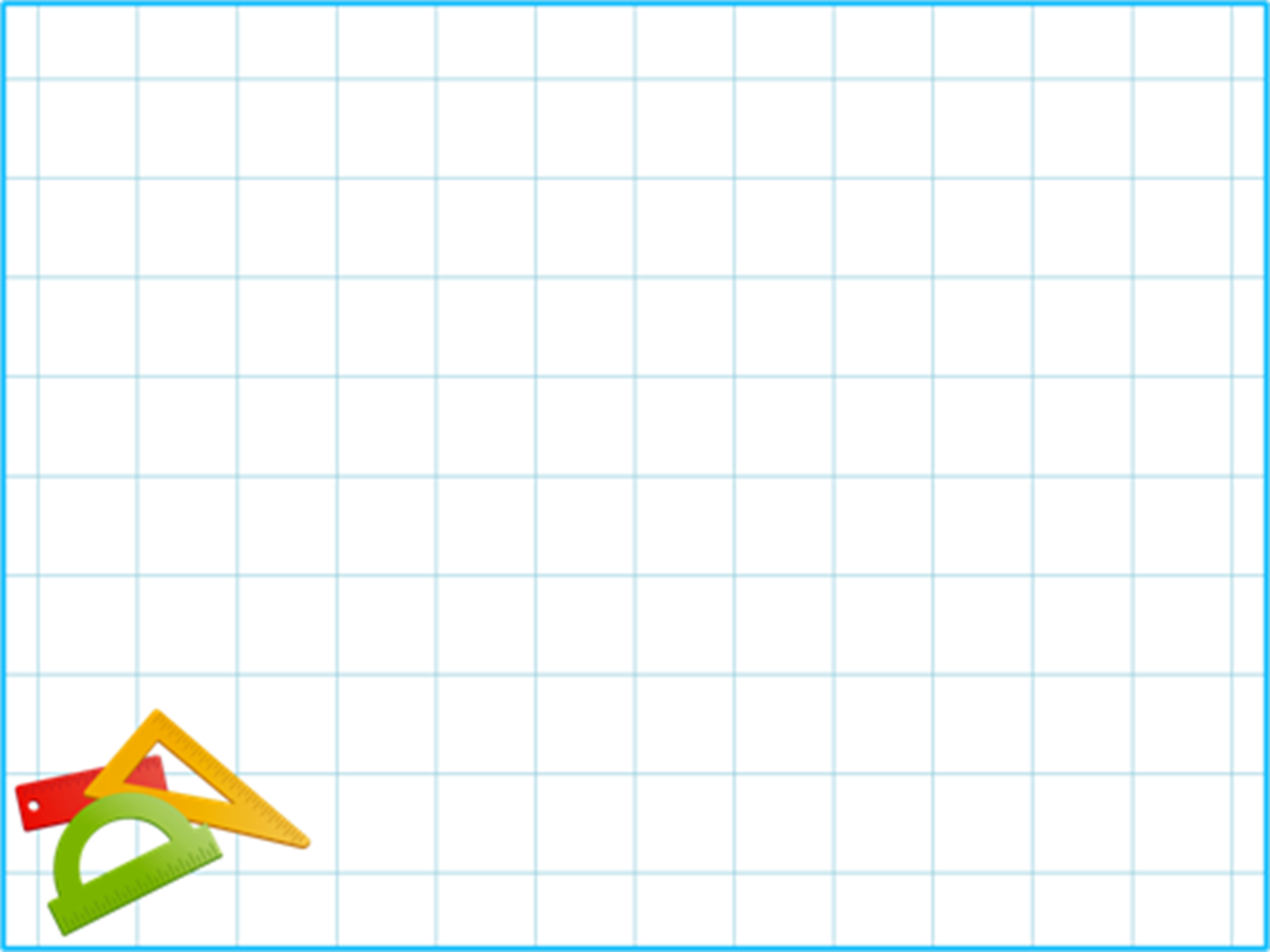 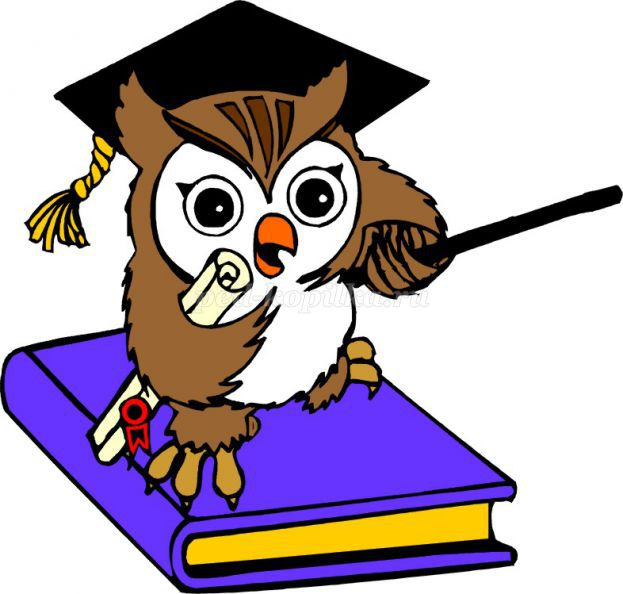 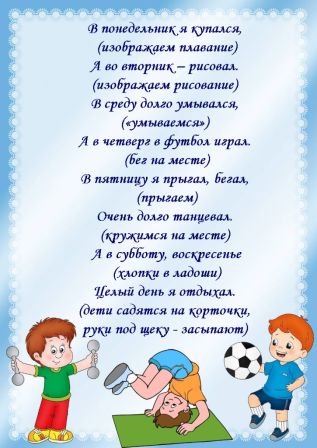 физкультминутка
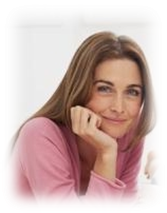 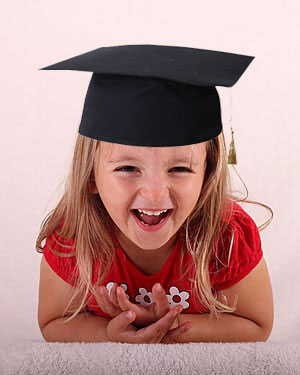 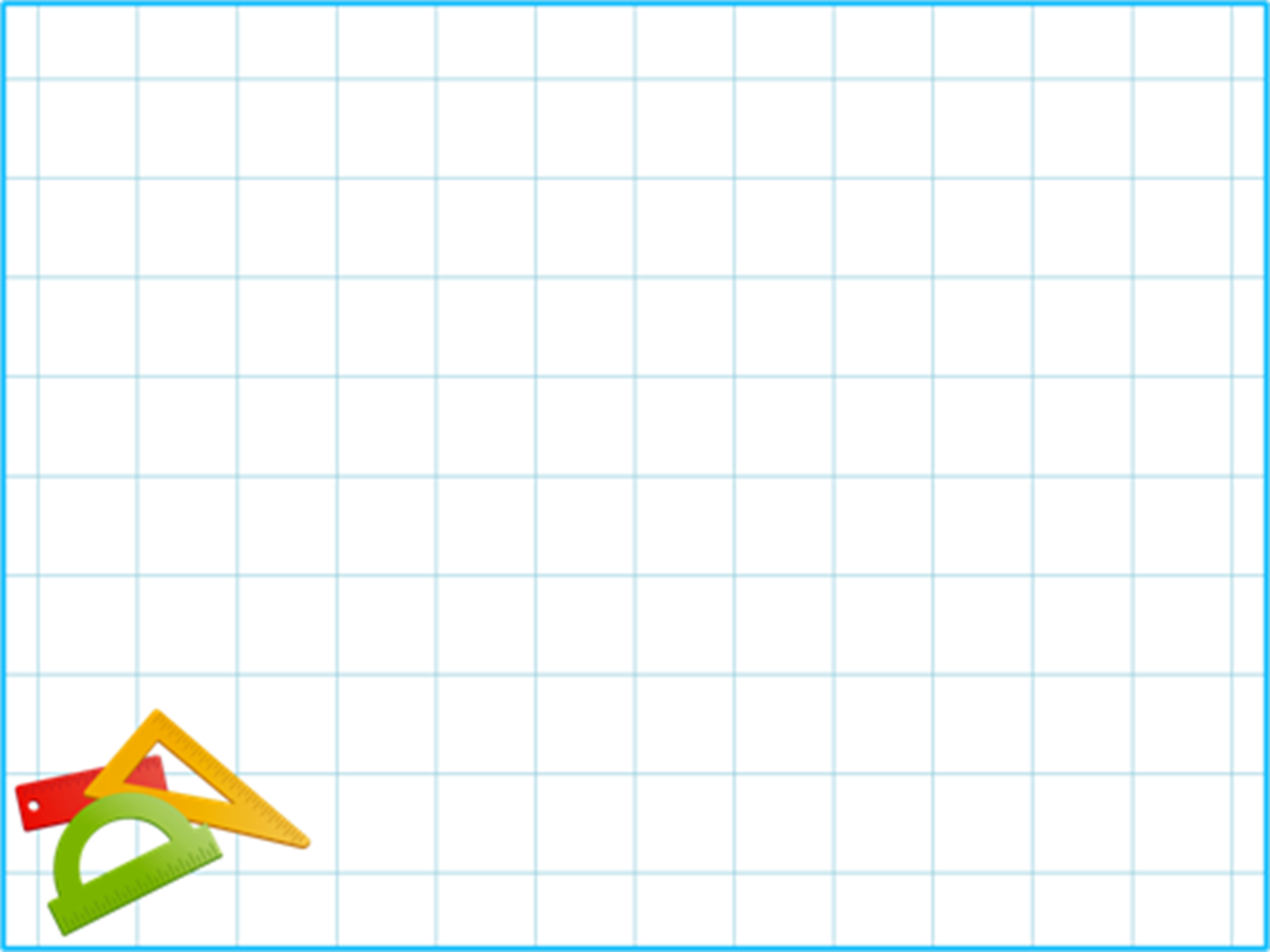 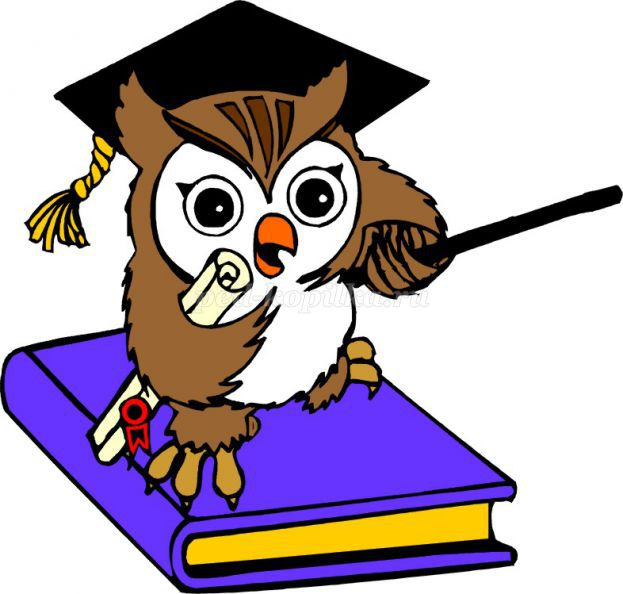 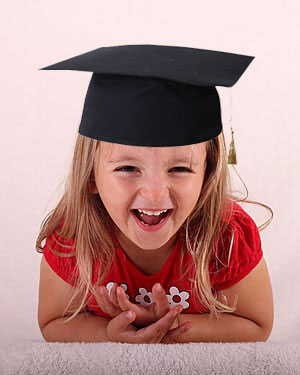 Задание № 3 «Проверка силы»
 Решение примеров со звездочкой 

 6 +  * =7                   7 + * = 8                                                    
4 -  * =3                    5 -  *  = 4                        
5 + 2 =  *                  4 + 2 = *
1 + 3 =  *                  6 – 1 = *
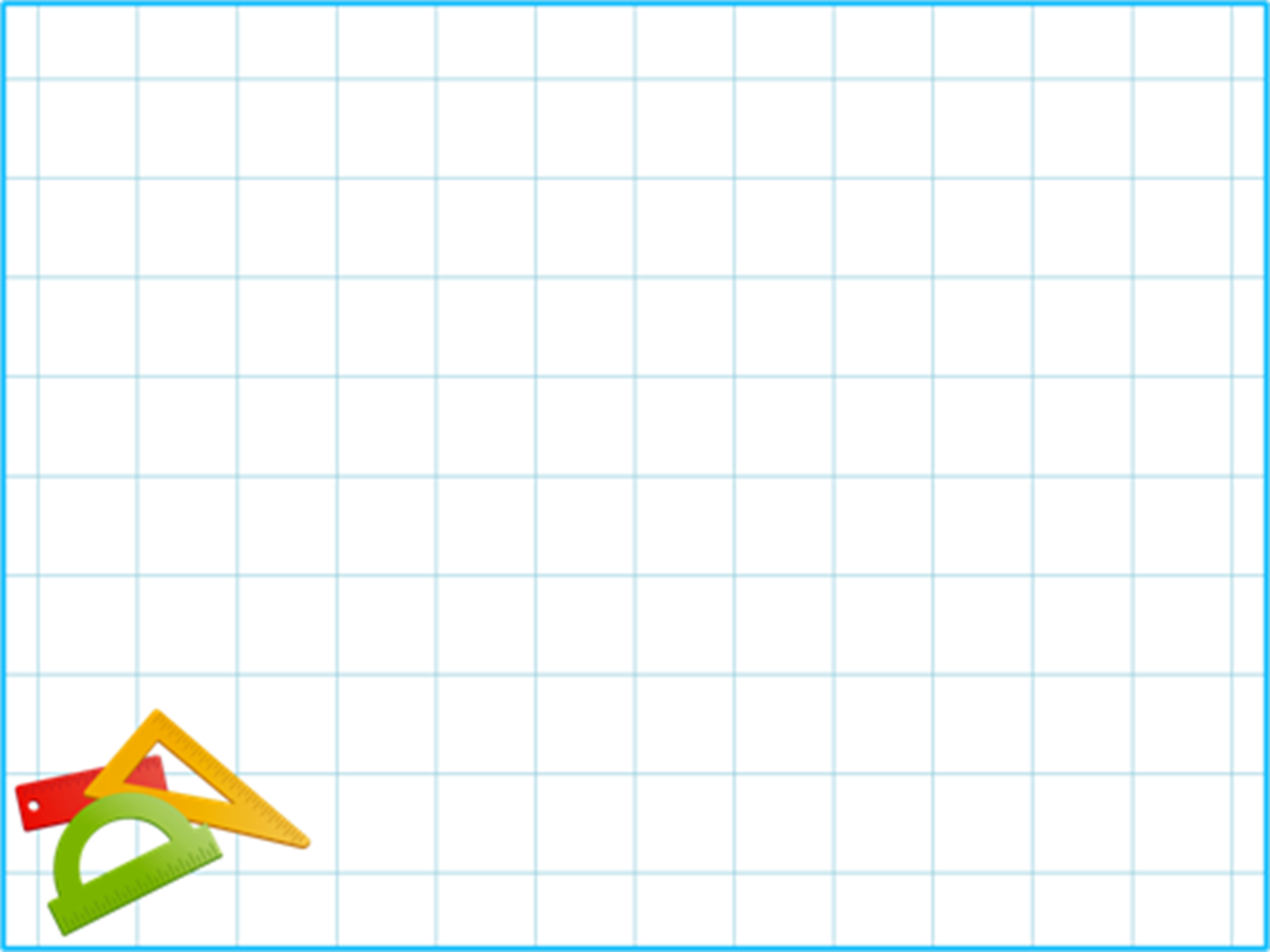 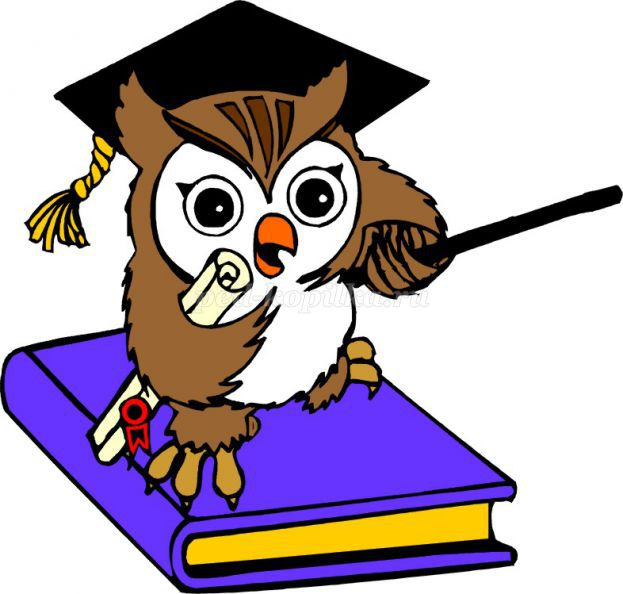 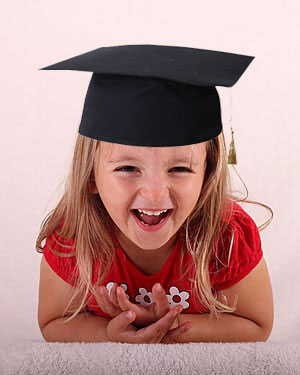 Проверь свои ответы:


 6 + 1= 7                7 + 1 = 8                                                    
 4 - 1 = 3                5 – 1 = 4                        
5 + 2 = 7                4 + 2 = 6
1+ 3 = 4                 6 – 1 = 5
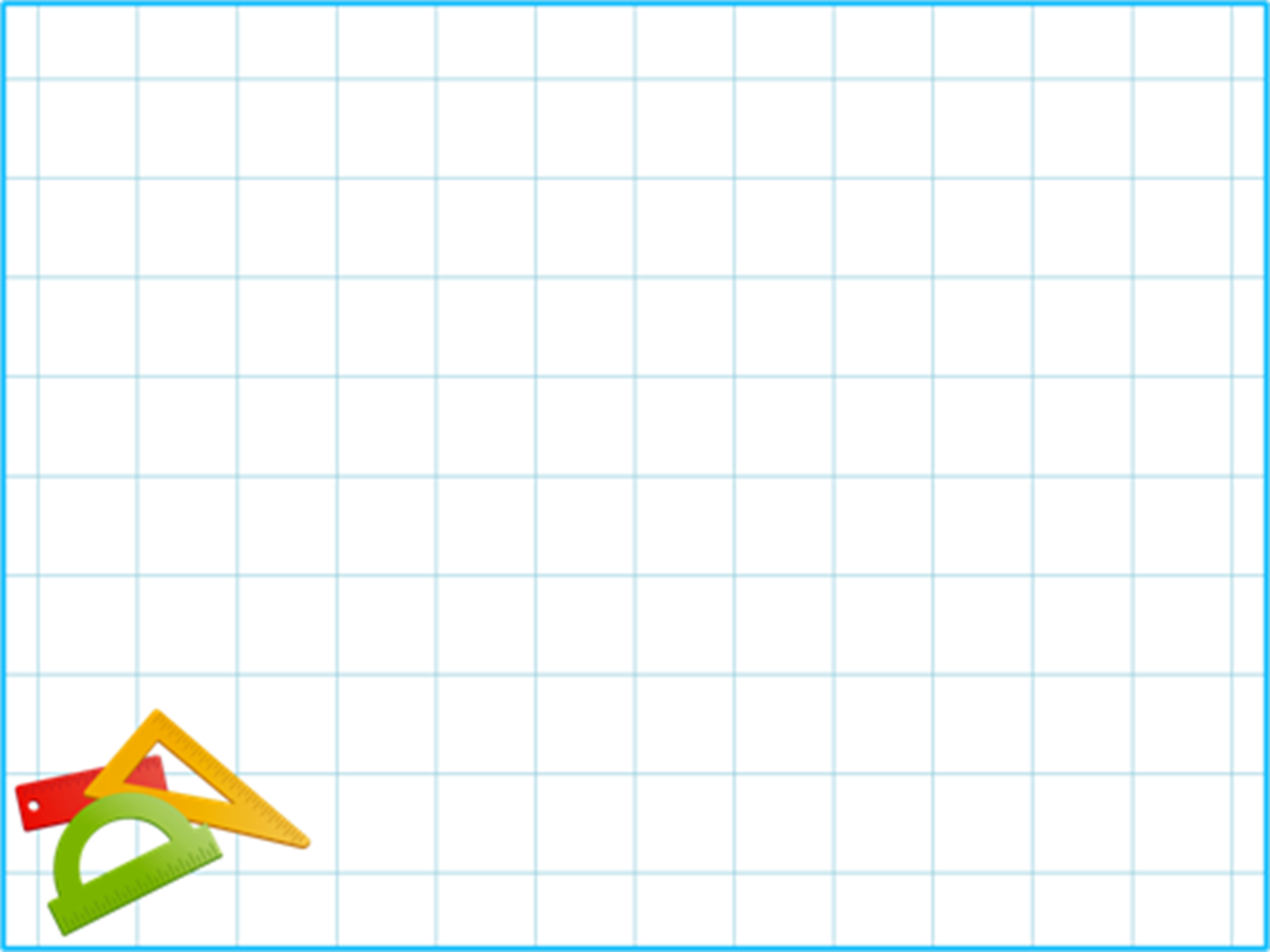 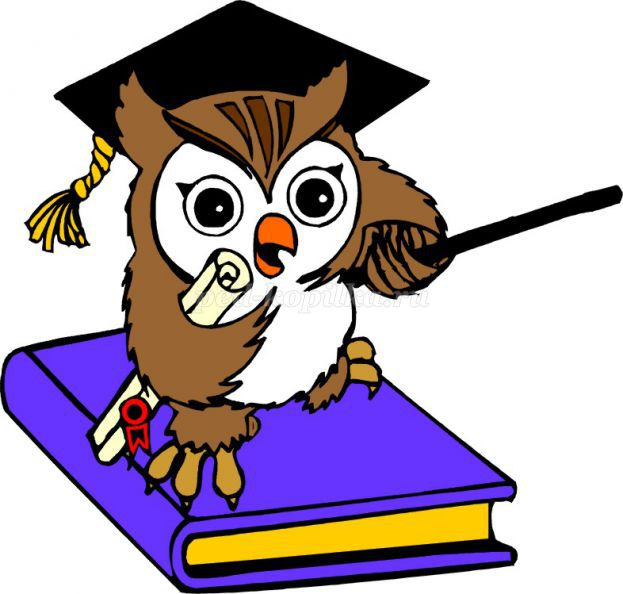 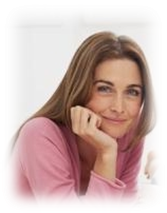 Задание № 3 «Проверка силы»
 Решение примеров со звездочкой 

 7 -  * = 3                    * + 2 = 6                                                  
*  -  1 = 1                    9 -  *  = 4                        
5 +  * = 10                 4 + 5 = *
4 - *  =  2                    6 – 1 = *
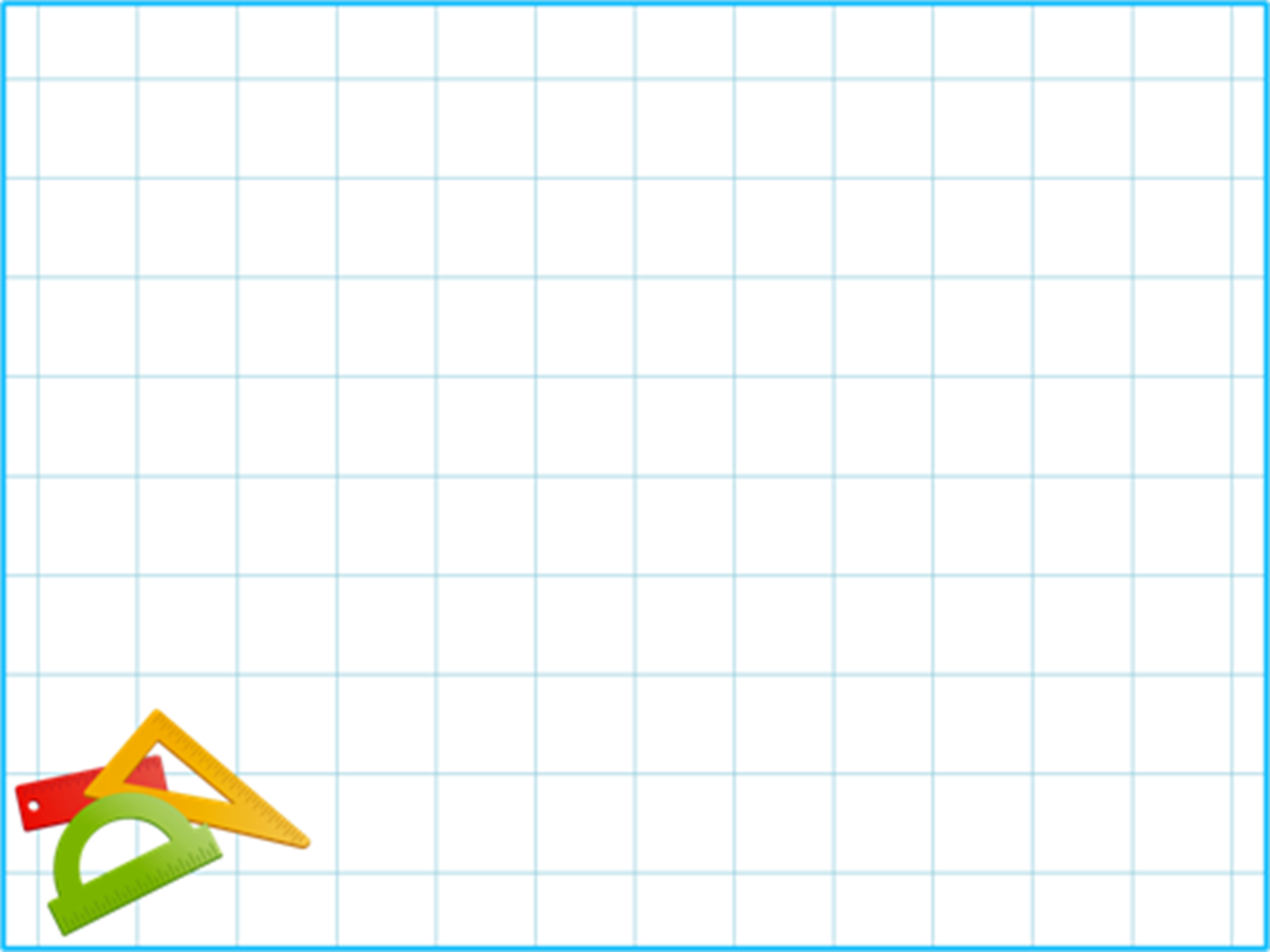 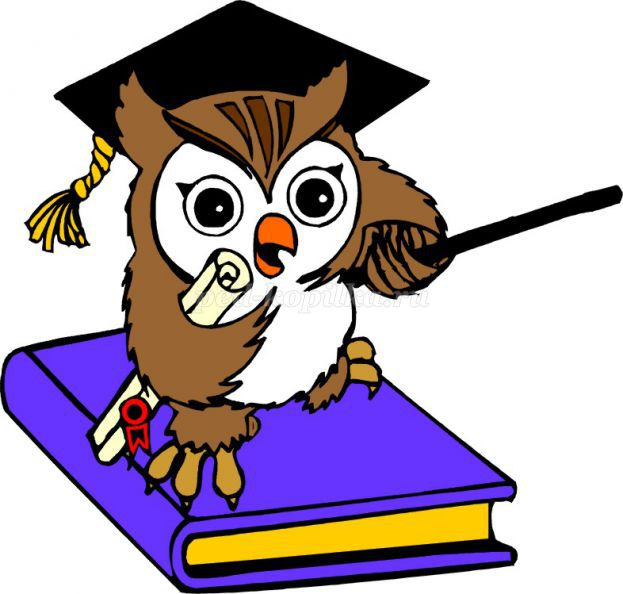 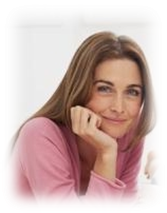 Проверь свои ответы:


7 -  4 = 3                    4 + 2 = 6                                                  
2  -  1 = 1                   9 -  5 = 4                        
5 + 5 = 10                 4 + 5 = 9
4 - 2  =  2                   6 – 1 = 5
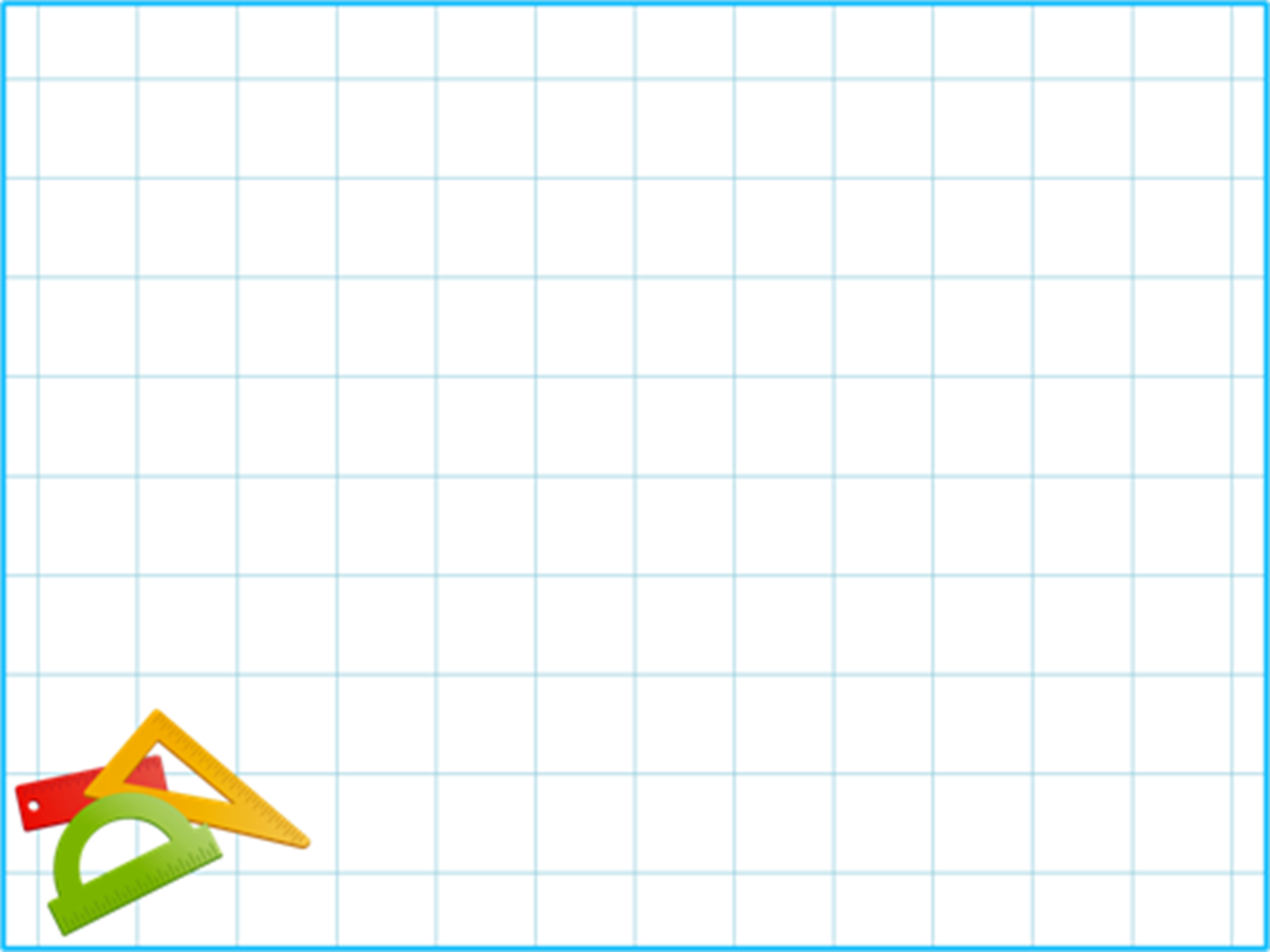 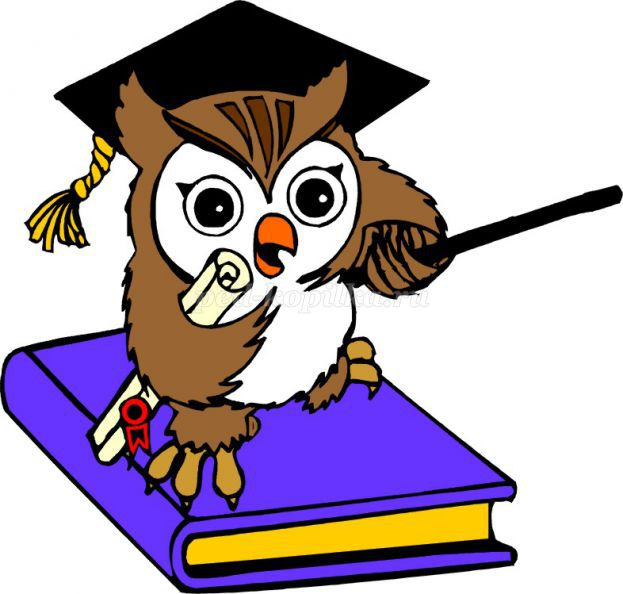 Подведение итогов.
Вот и подошла к концу наша встреча. Мы вам показали, конечно, не все, чему мы научились, а лишь небольшую часть. Мы старались и надеемся, что и вам понравилось. И еще хочется сказать большое спасибо вам, родители, за ваше терпение, заботу, понимание, потому что без вас нам было бы сложно преодолевать все трудности. Спасибо Вам за помощь.
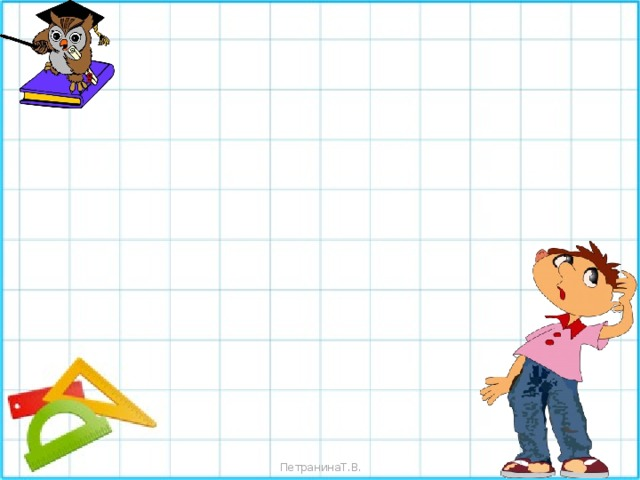 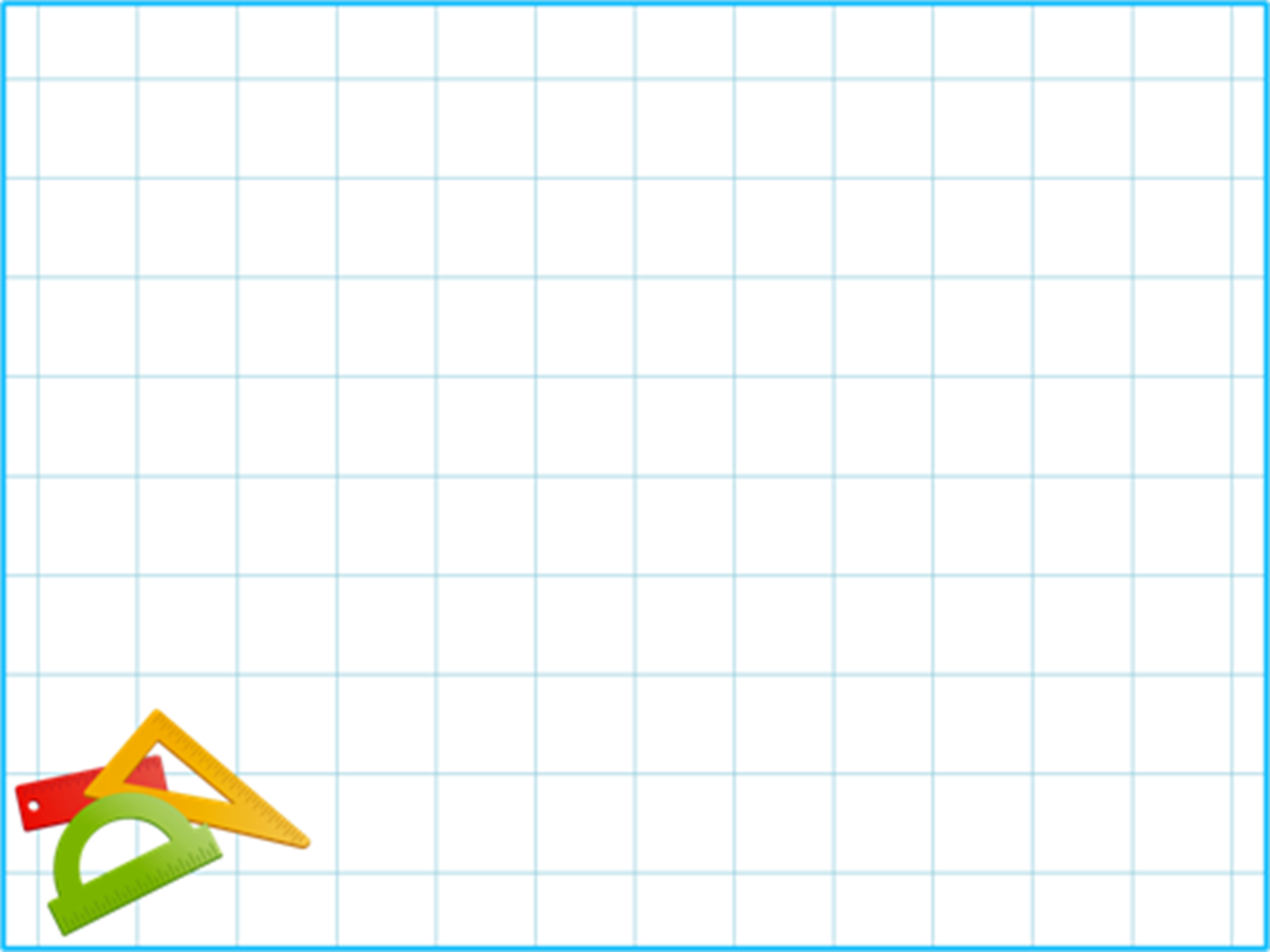 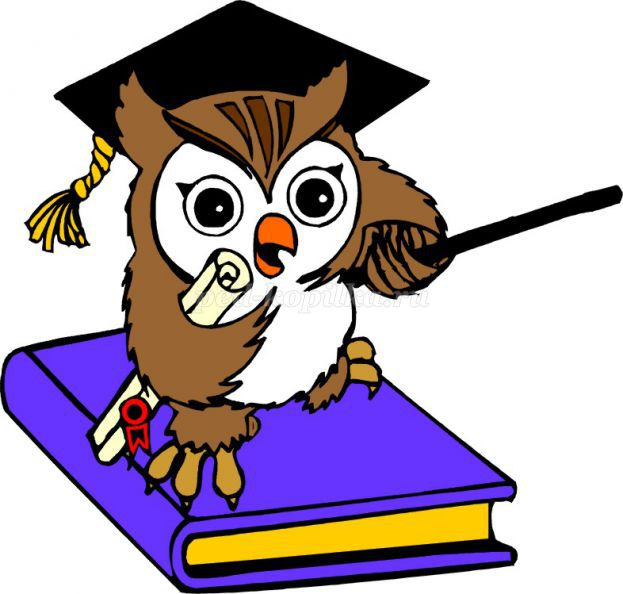 СПАСИБО 
ЗА ВНИМАНИЕ!
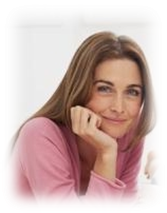 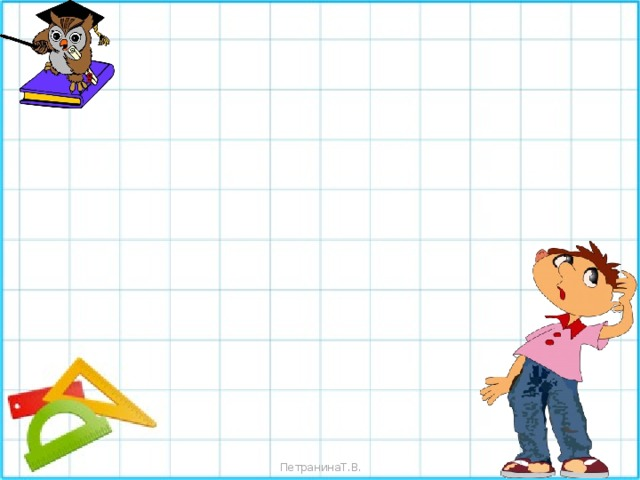 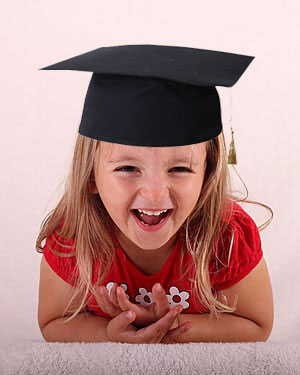